GLOBE Virtual TrainingHydrosphere & Pedosphere
Wanda Hathaway, Tracy Ostrom, Garry Harris, Linda Hayden
July 18, 2020
2 pm – 4 pm
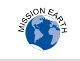 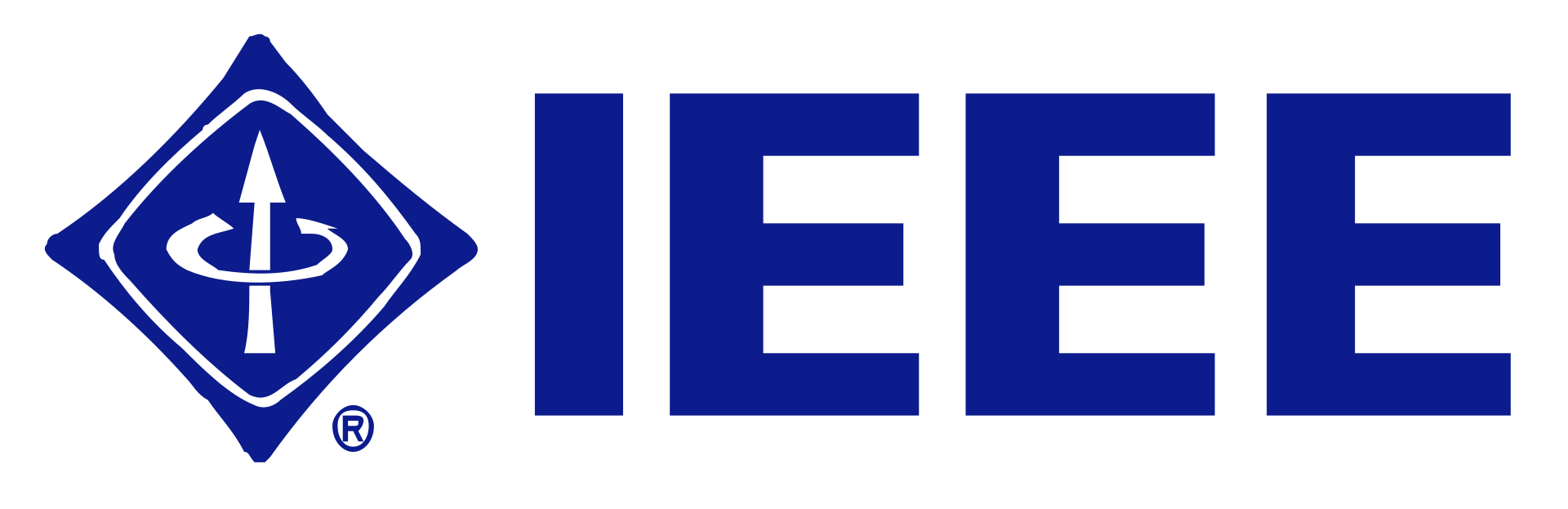 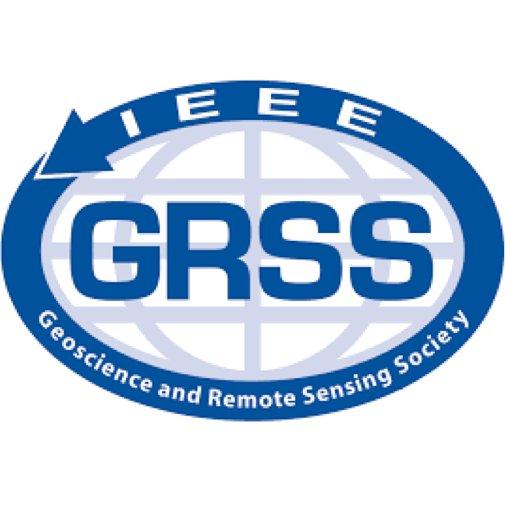 Data Entry Log
GLOBE Observer
Freshwater Macroinvertebrates
Mosquito Habitat
Our Agenda - Hydrosphere
Introductions/Ice breaker
Review GLOBE Protocols – Hydrosphere
Alkalinity - Conductivity
Dissolved Oxygen
Nitrates
Salinity
Water Temp & Transparency
pH
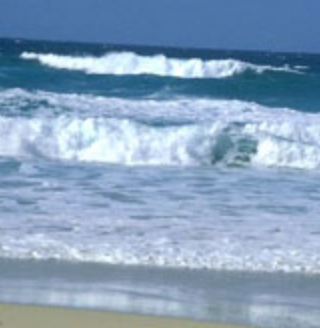 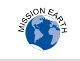 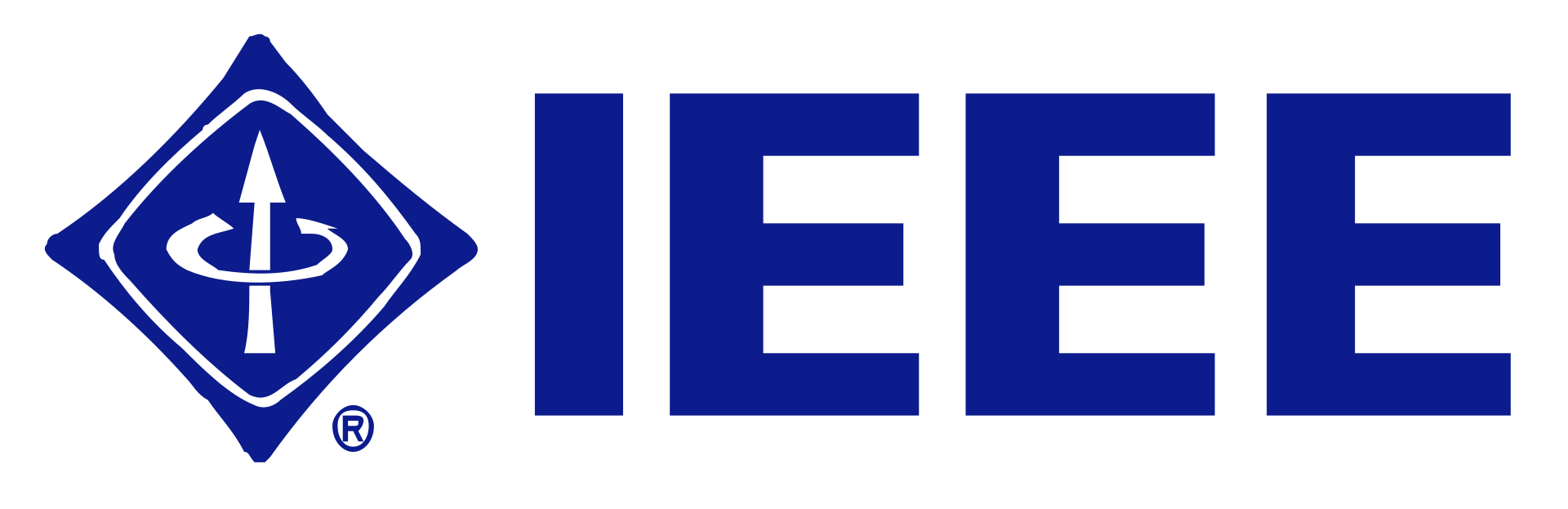 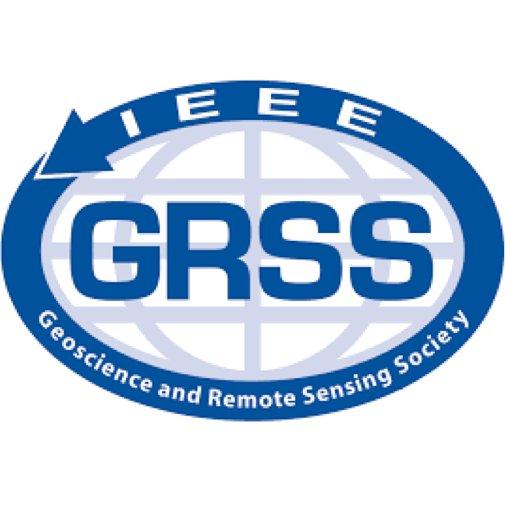 Our Agenda - Pedosphere
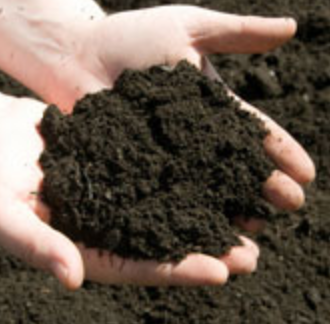 Soil Protocols

"Why do we study soil?"
"Digging around " - A Field View of Soil.
"From Mud Pies to Bricks"
"Just Passing Through"
"Just Passing through" (Beginners Version)
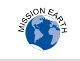 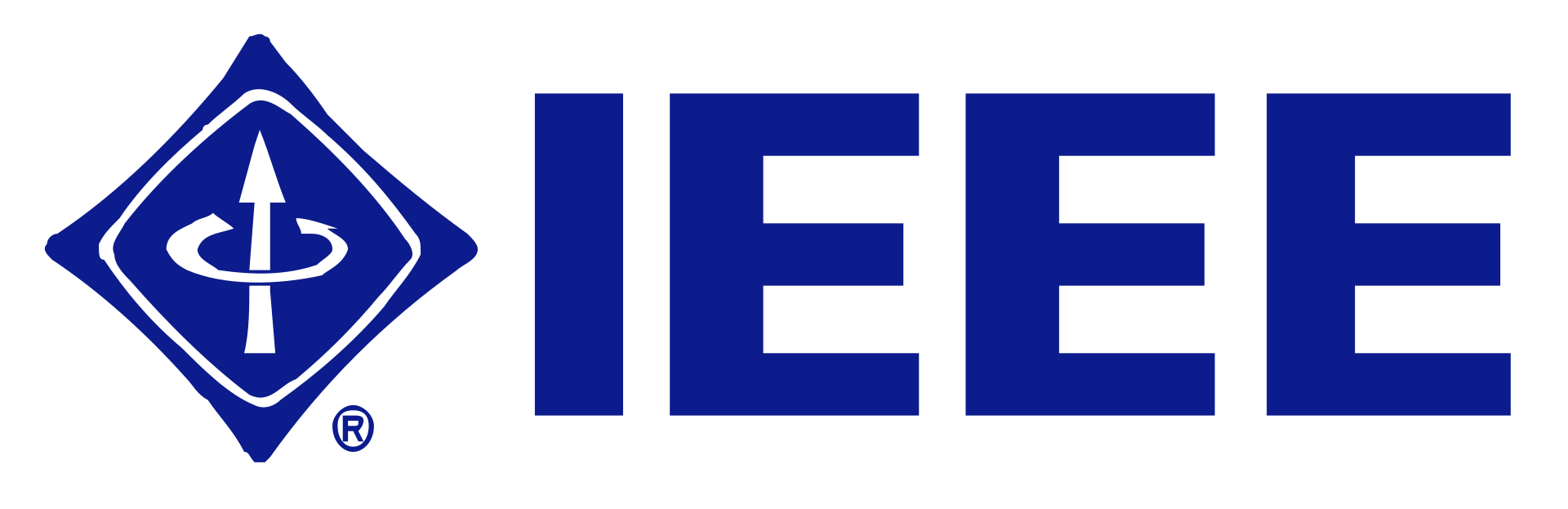 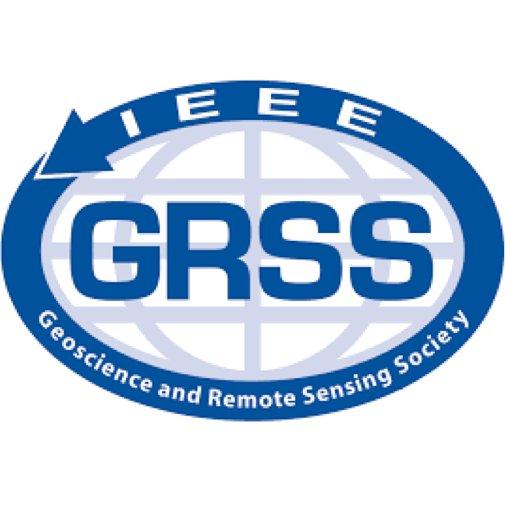 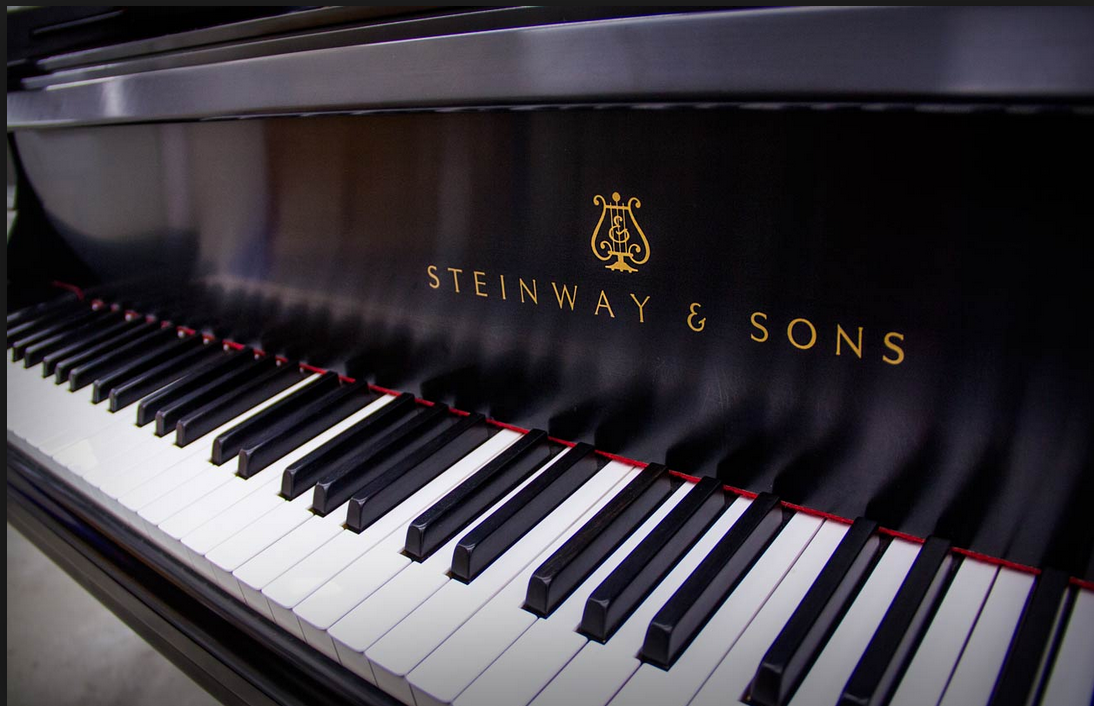 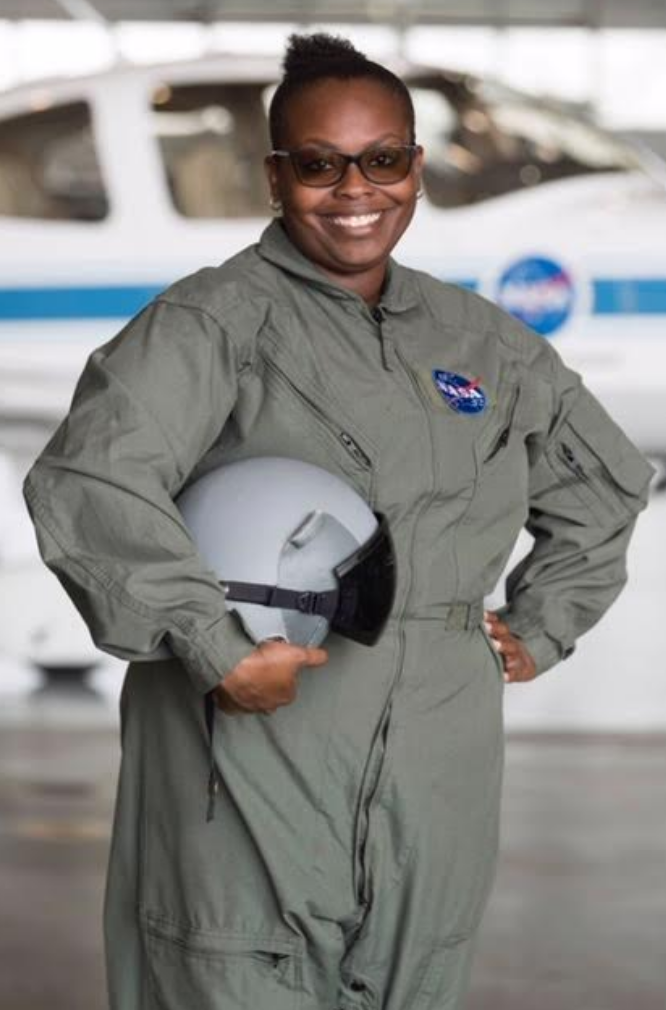 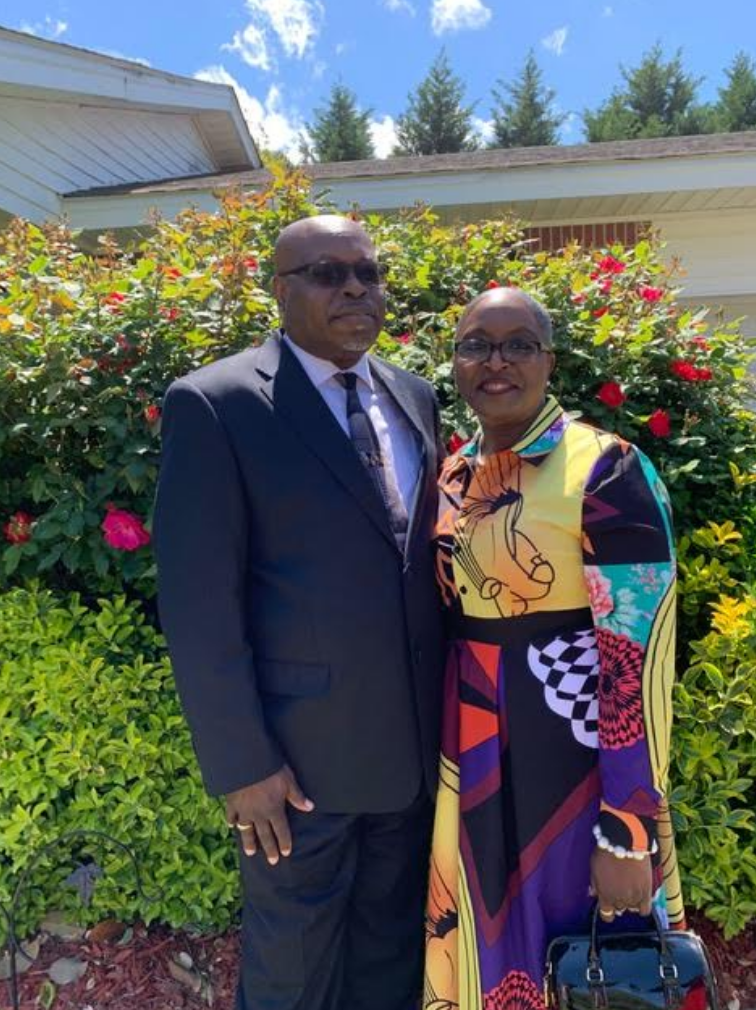 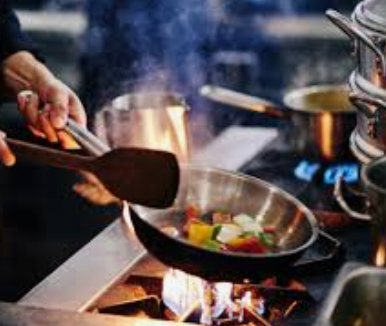 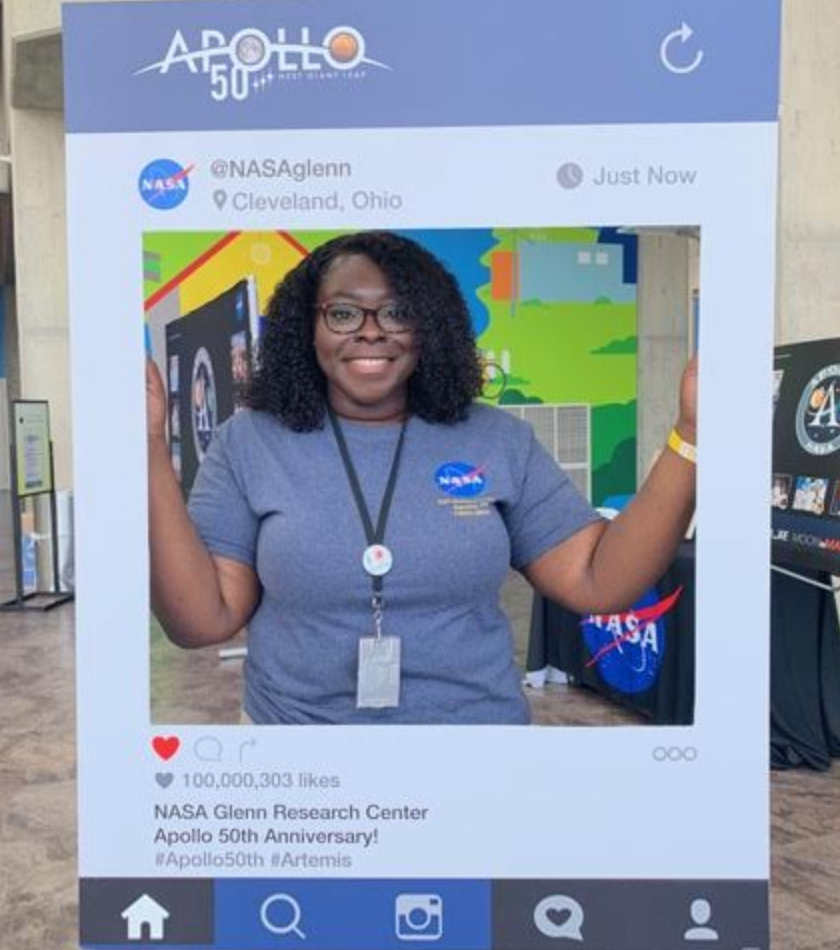 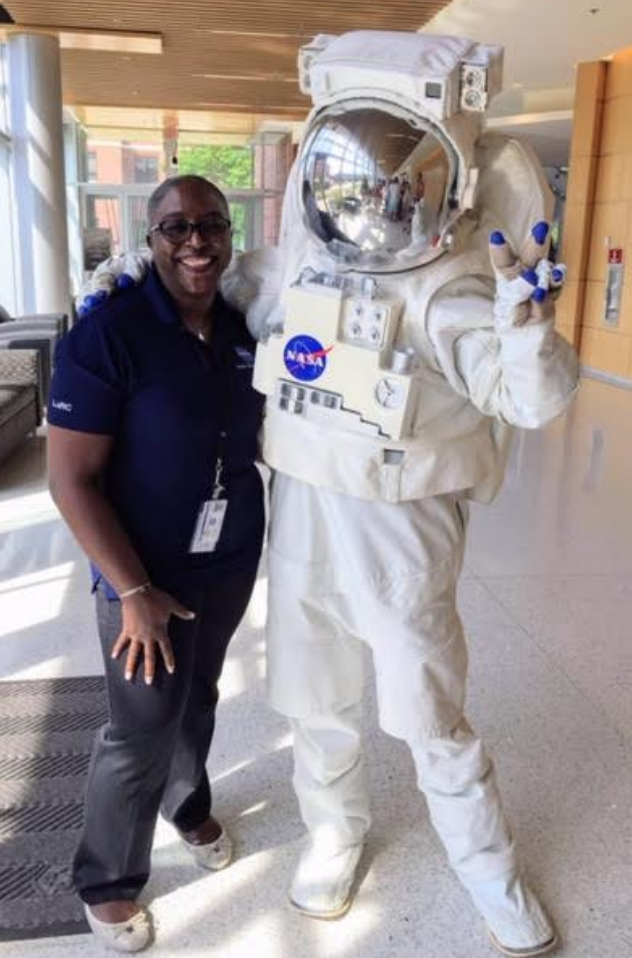 About Me
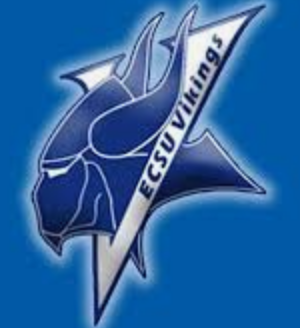 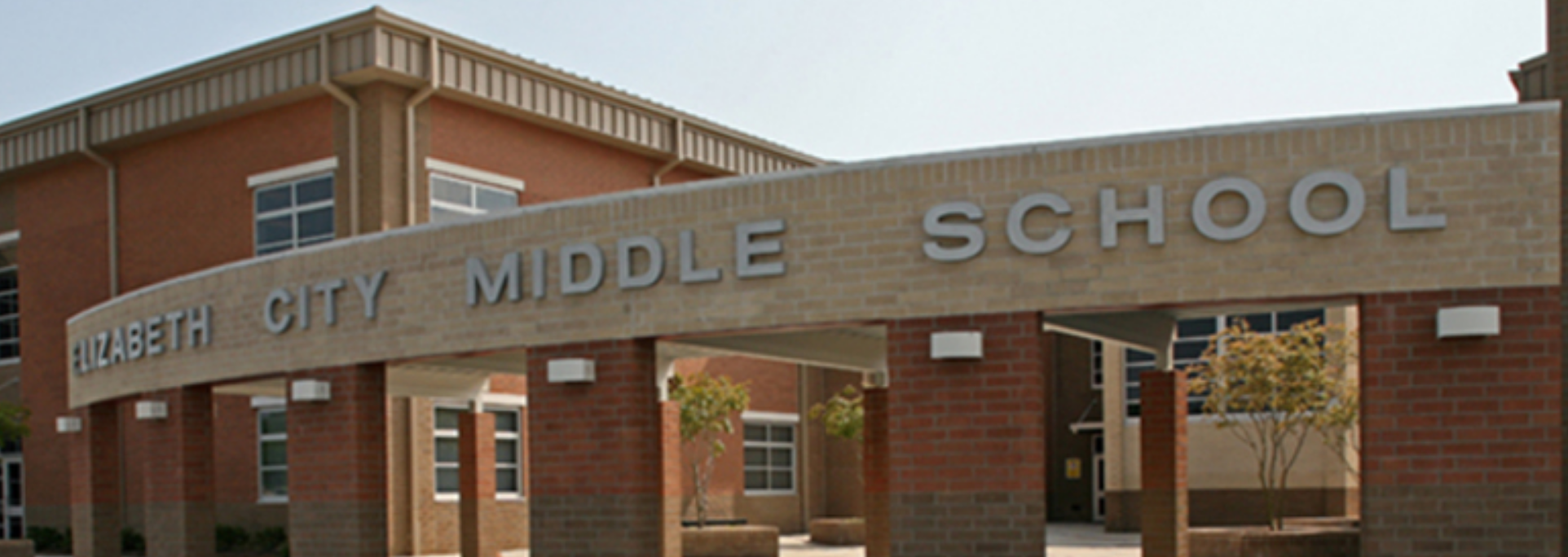 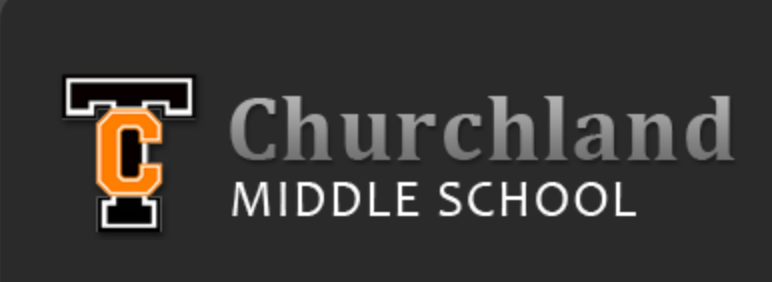 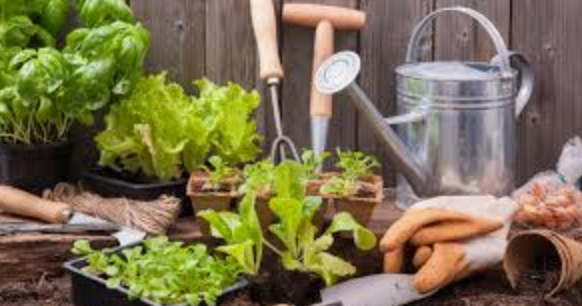 ???????????????GLOBE stands for:a. Global and Latitude Observations to Benefit Everyoneb. Glad to Live On Beautiful Earthc. Good Living Observations to Benefit Educationd. Global Learning and Observations to Benefit the Environment
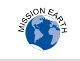 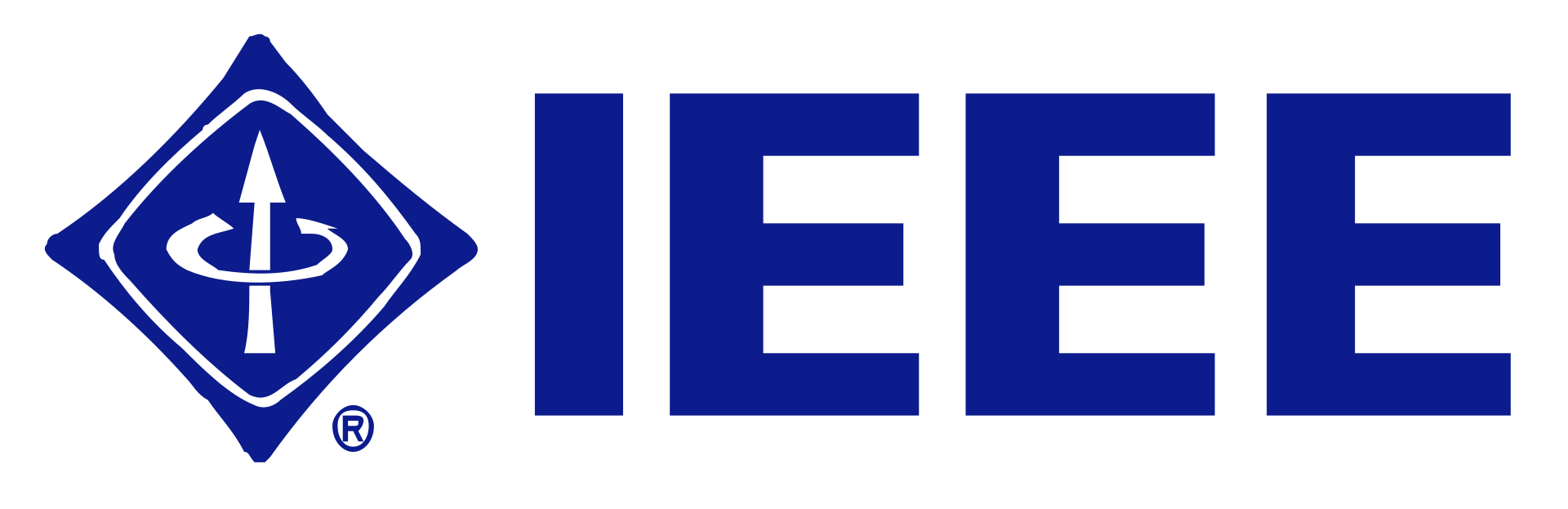 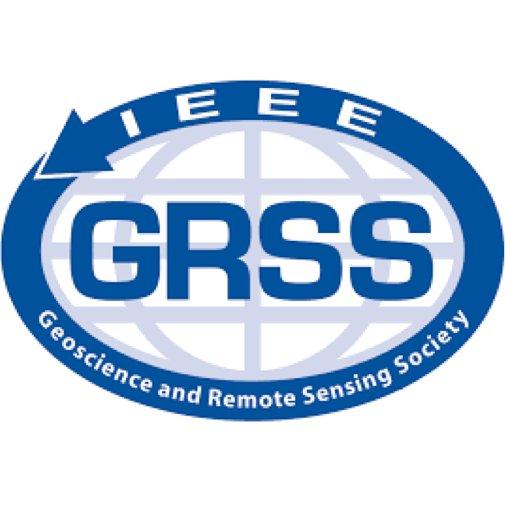 ???????????????GLOBE stands for:a. Global and Latitude Observations to Benefit Everyoneb. Glad to Live On Beautiful Earthc. Good Living Observations to Benefit Educationd. Global Learning and Observations to Benefit the Environment
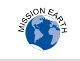 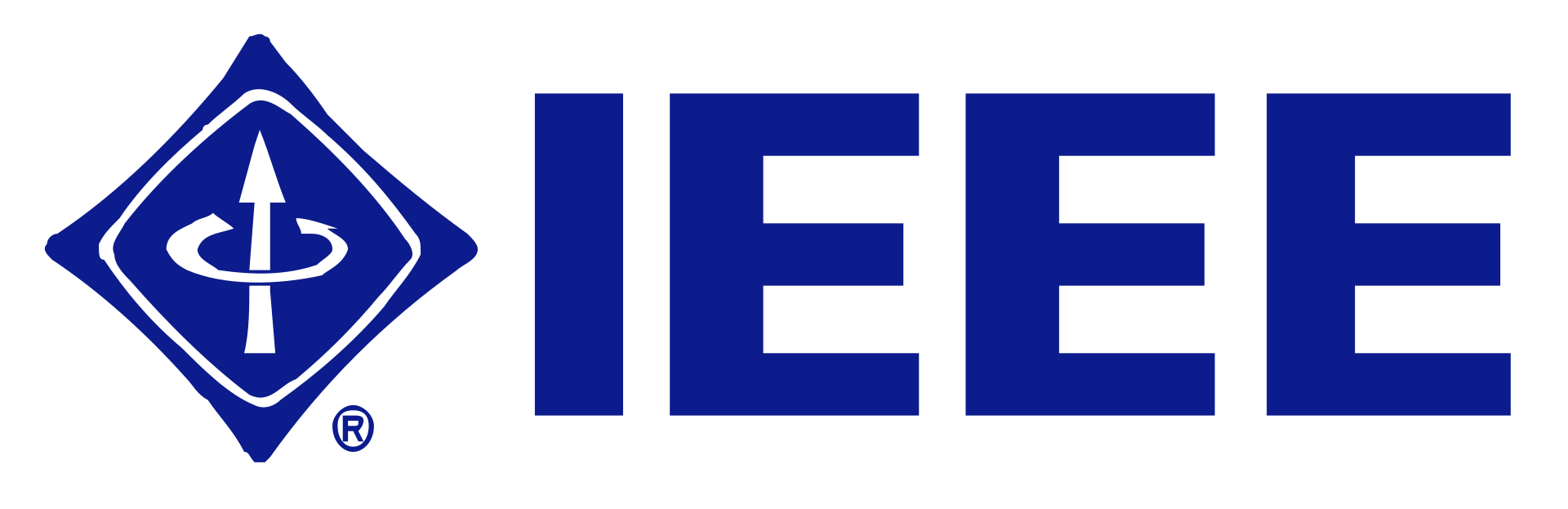 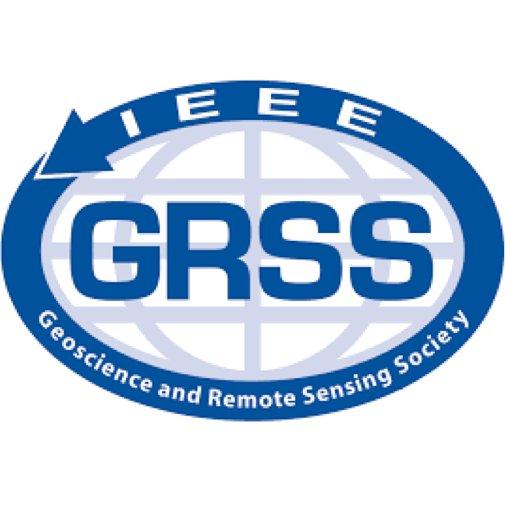 What is GLOBE?
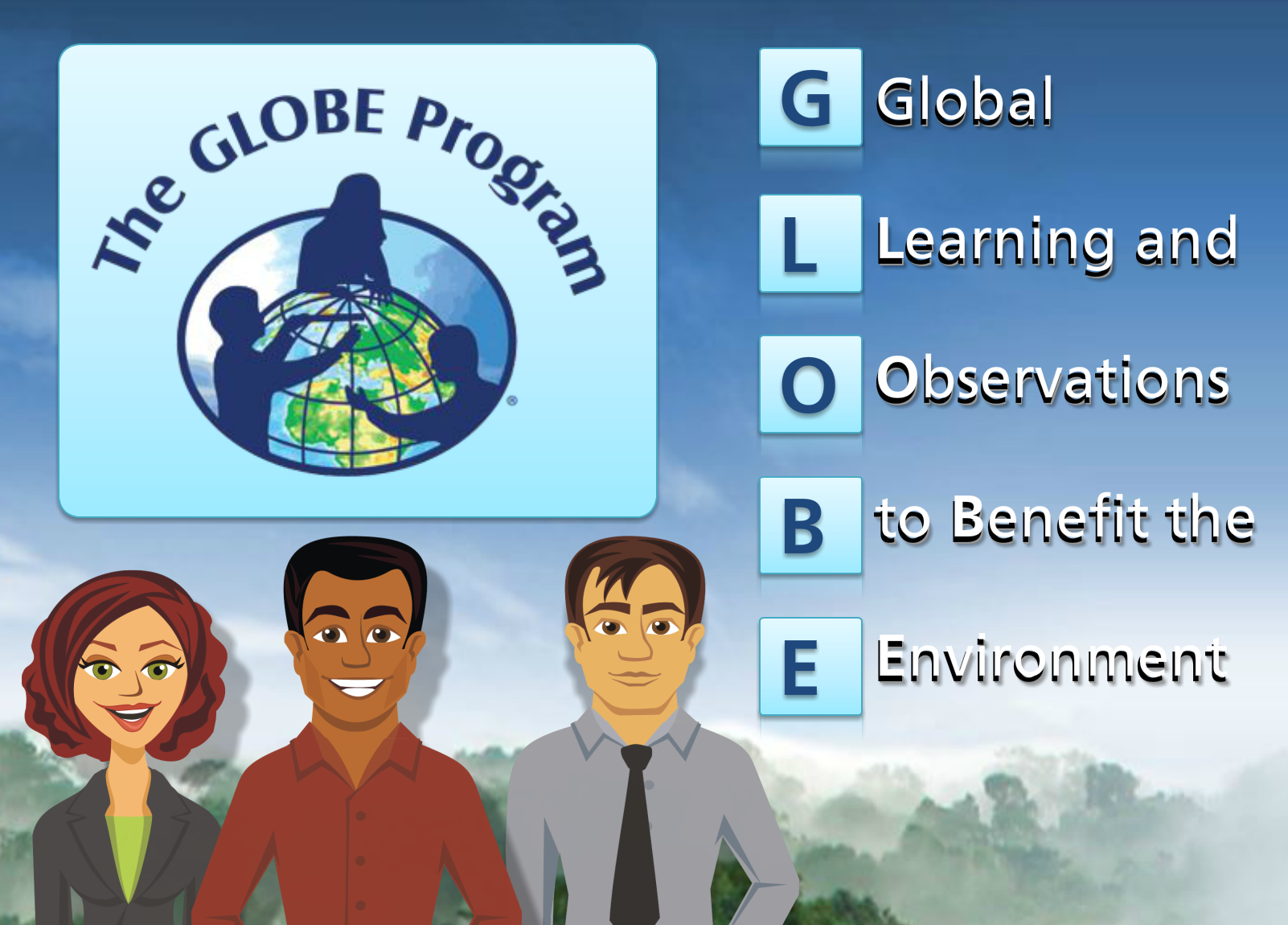 globe.gov
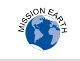 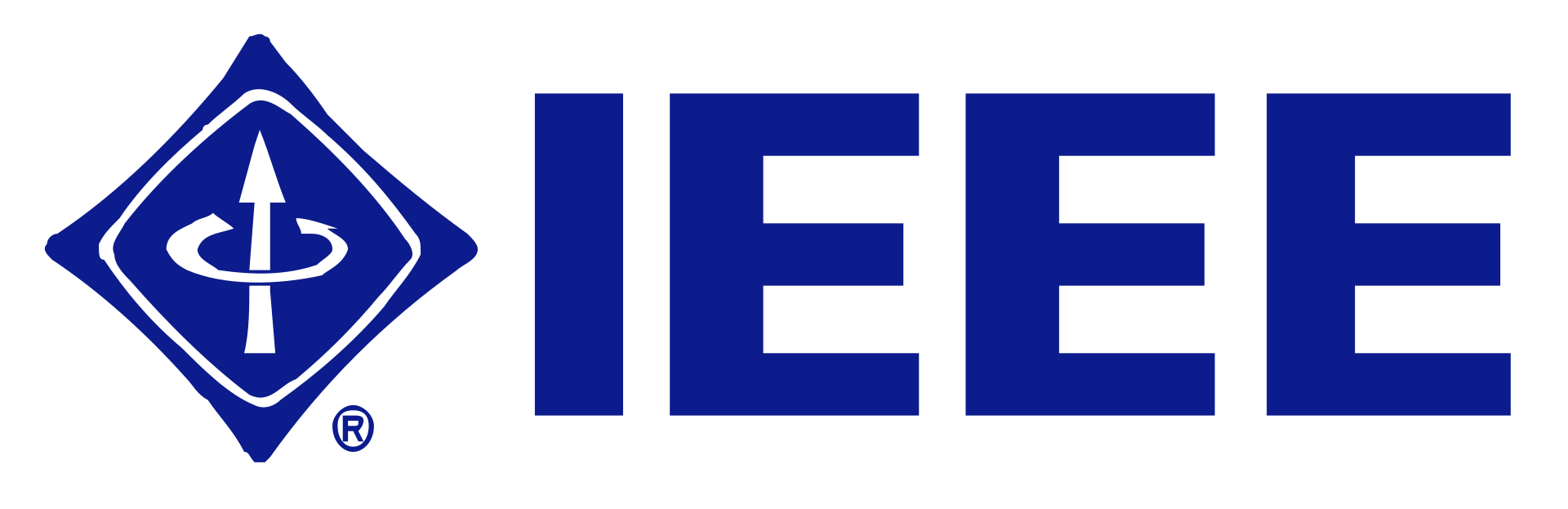 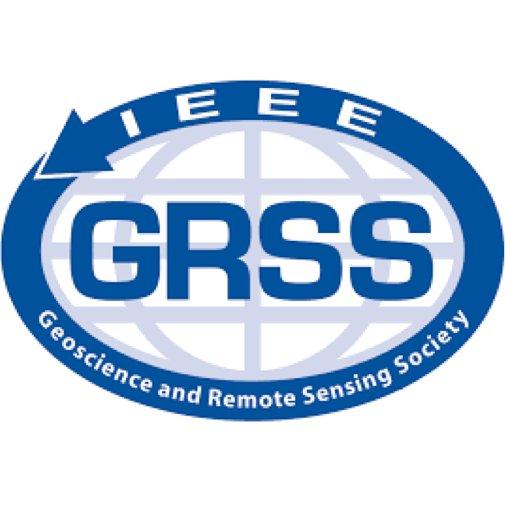 7
[Speaker Notes: Talk about origin and how it works; funding, supporters]
GLOBE Investigation Areas
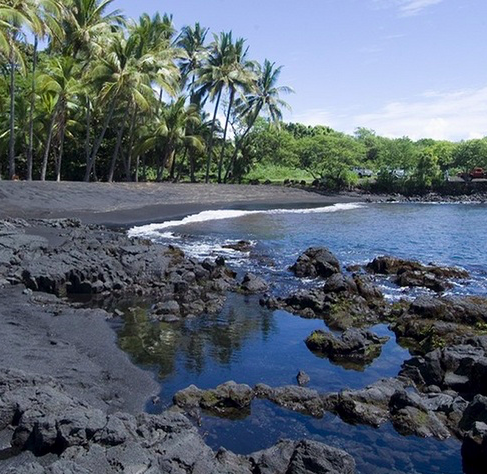 Atmosphere

The atmosphere includes the air around the earth and weather.
Biosphere

The biosphere includes plant life and land cover.
Hydrosphere

The hydrosphere includes water on Earth, in rivers, lakes, and the ocean.
Geosphere

The geosphere (pedosphere) includes rocks and soil.
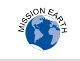 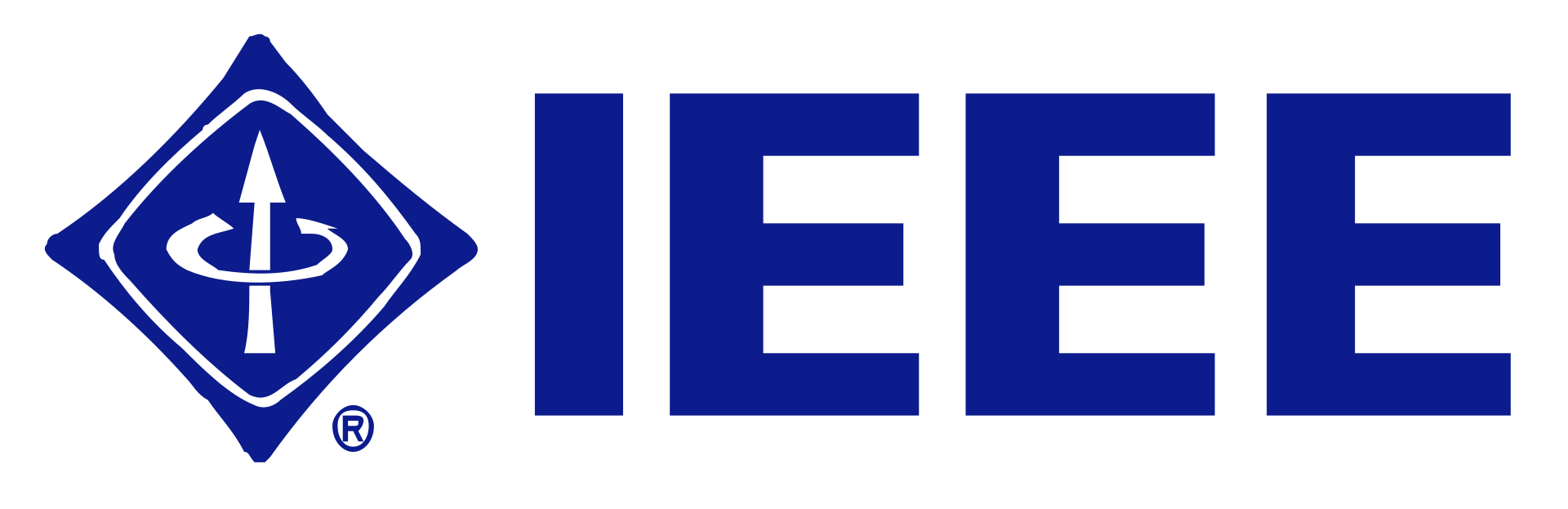 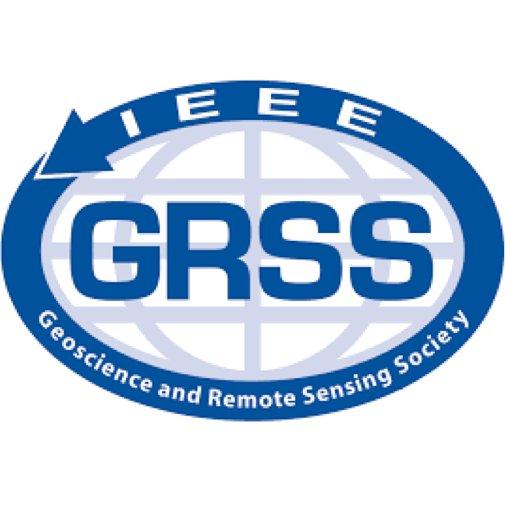 [Speaker Notes: Different spheres based on what you are interested in doing in your classroom.]
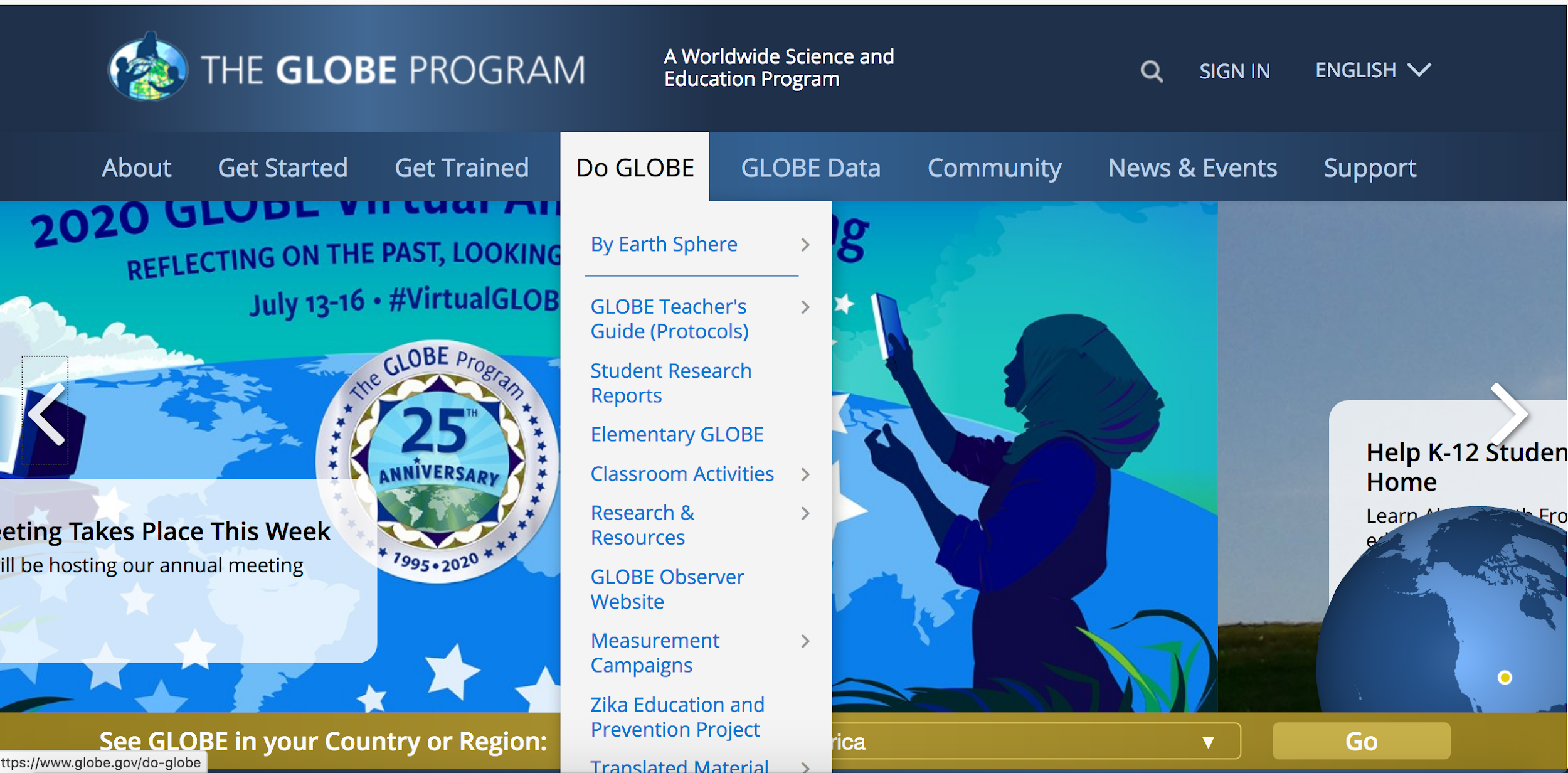 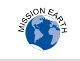 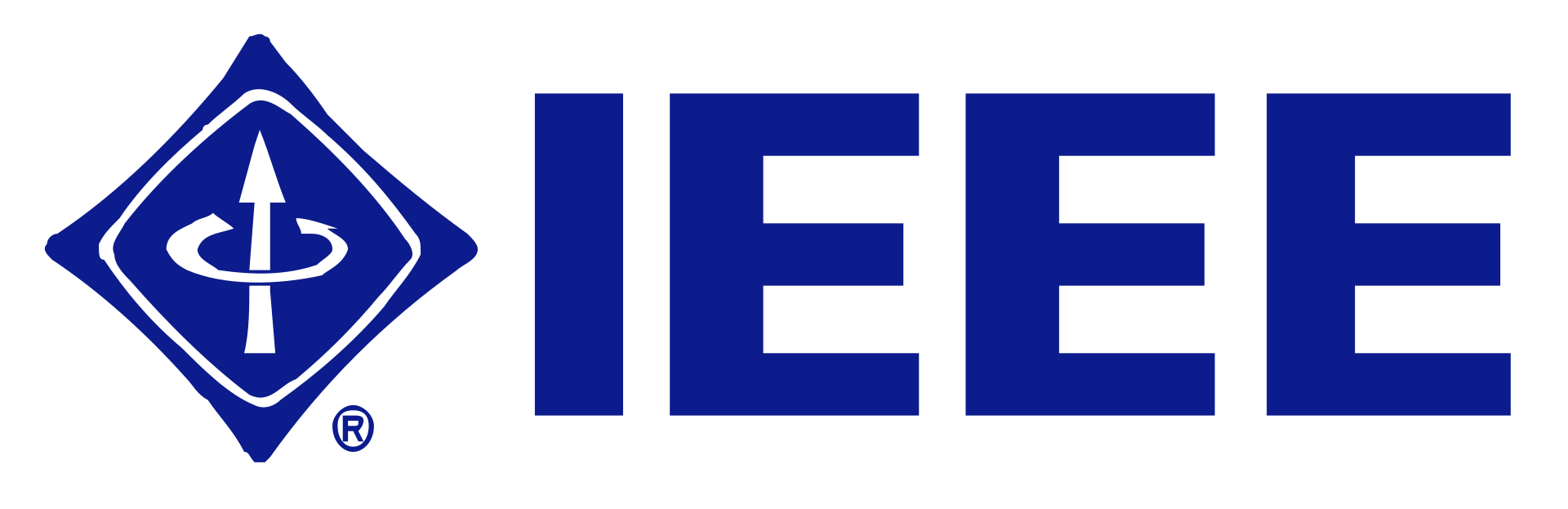 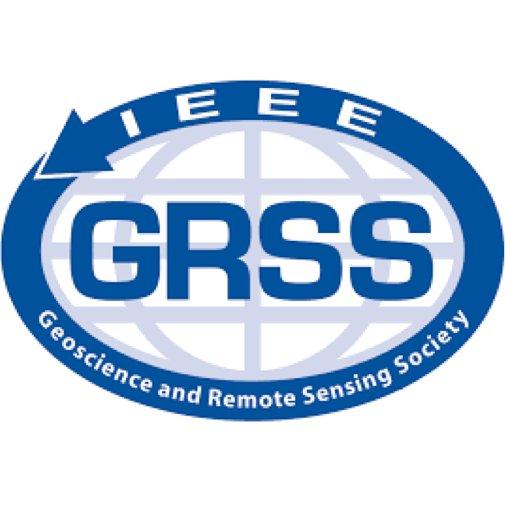 Navigating GLOBE - Hydrosphere
Hydrosphere
Establish a sample site
Know your students and train young scientist
Cross train students - delegate jobs
Equipment 
Data log procedure and entry
Learning Activities
Learning Activities ! ?
Selecting and Documenting Your Hydrosphere Study Site
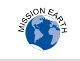 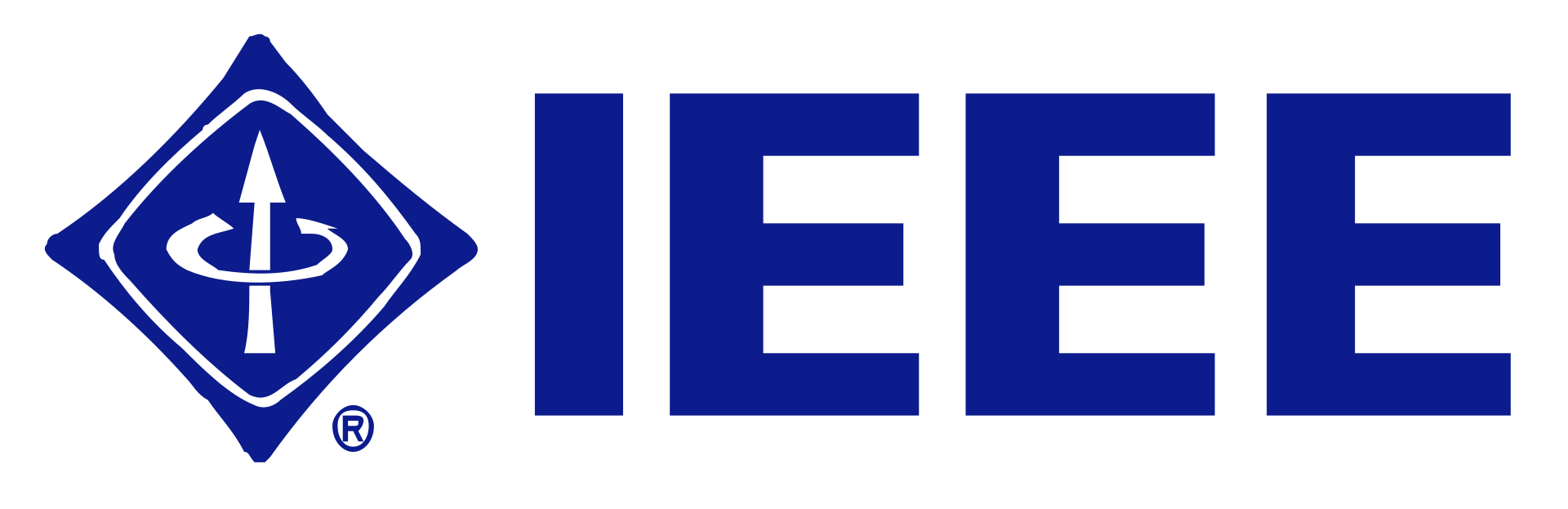 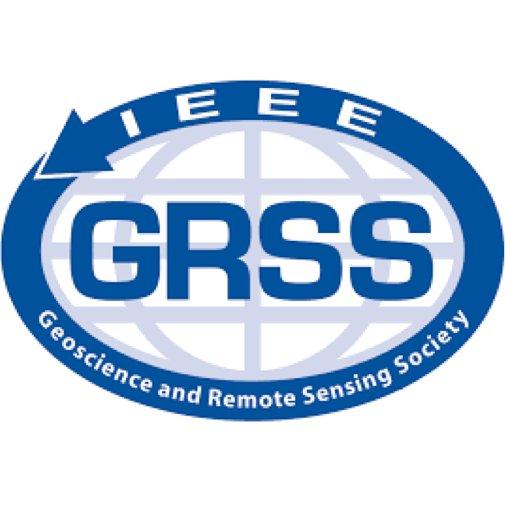 Lesson Planning in the classroom - “Where do we start?”

Selecting and Documenting your water site

Practice your Protocols

Water Walk

Water Detectives

Model a Catchment Basin

Freshwater Macroinvertebrates Protocol
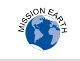 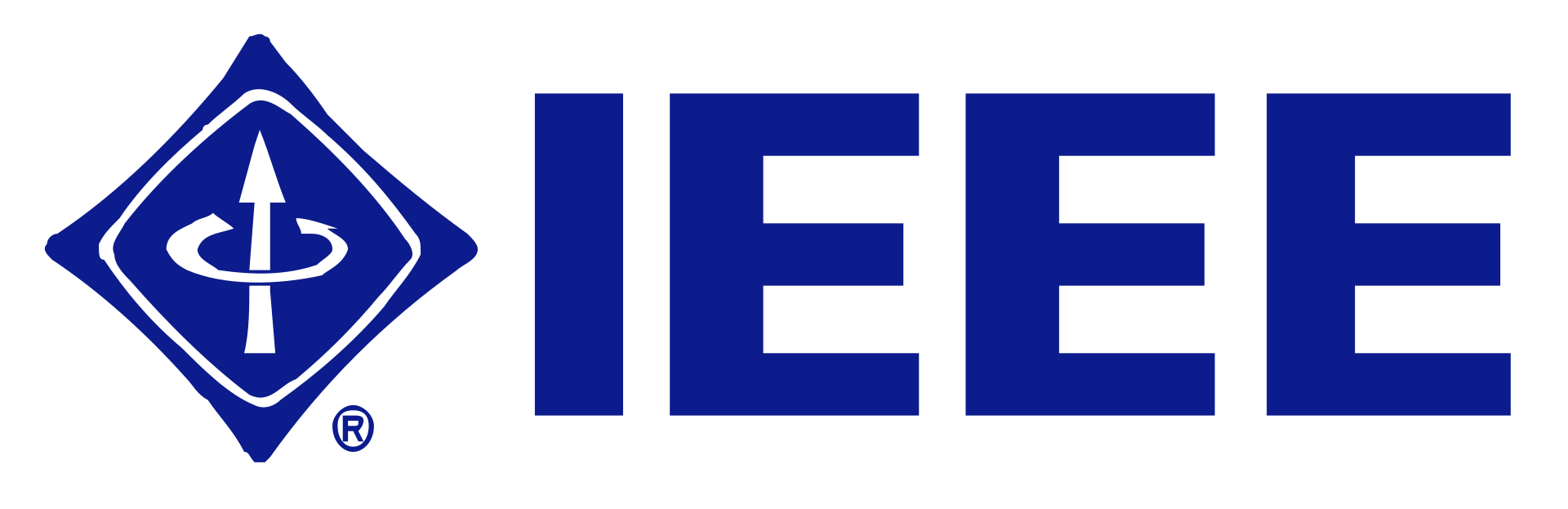 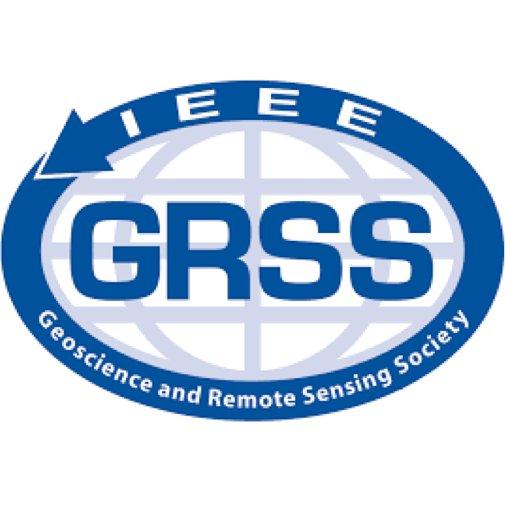 Digging deeper into data - Hydrosphere

Modeling your water balance

Water Collection

Dissolved Oxygen

Freshwater Macroinvertebrates : Instrument Construction

Freshwater Macroinvertebrate technique
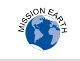 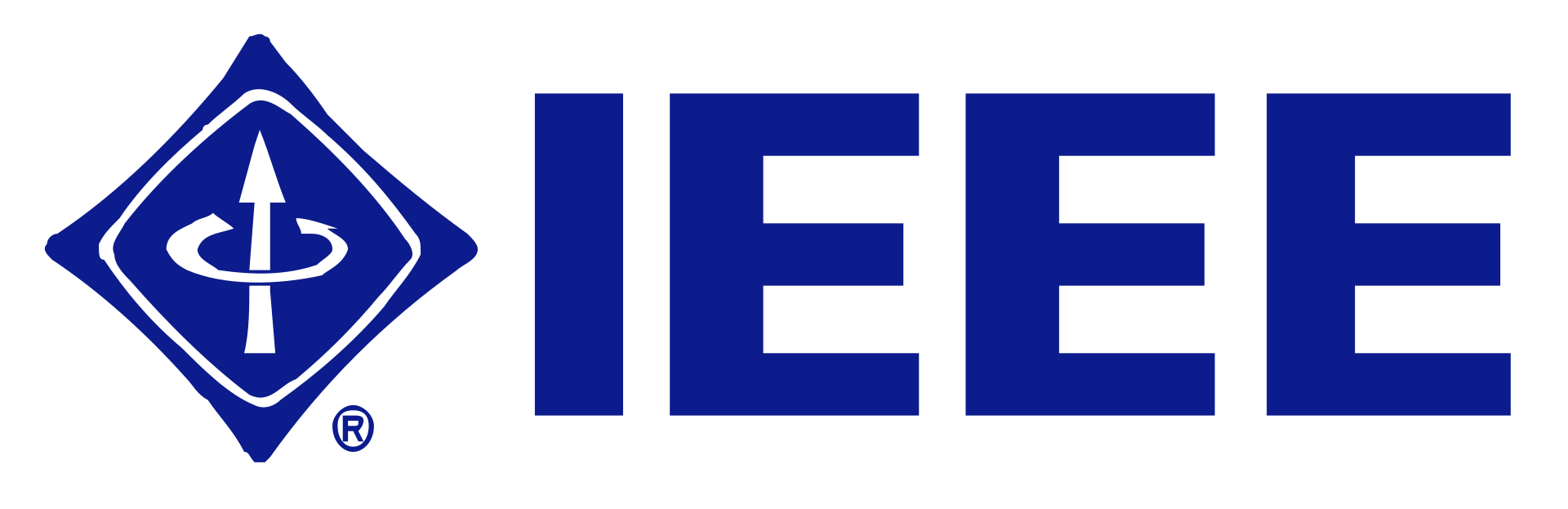 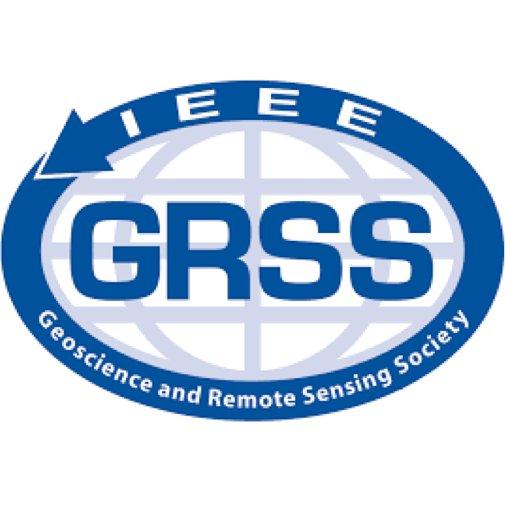 Hydrosphere Continued
Water Transparency instrument construction


Water Collection Protocol


pH Protocol
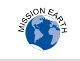 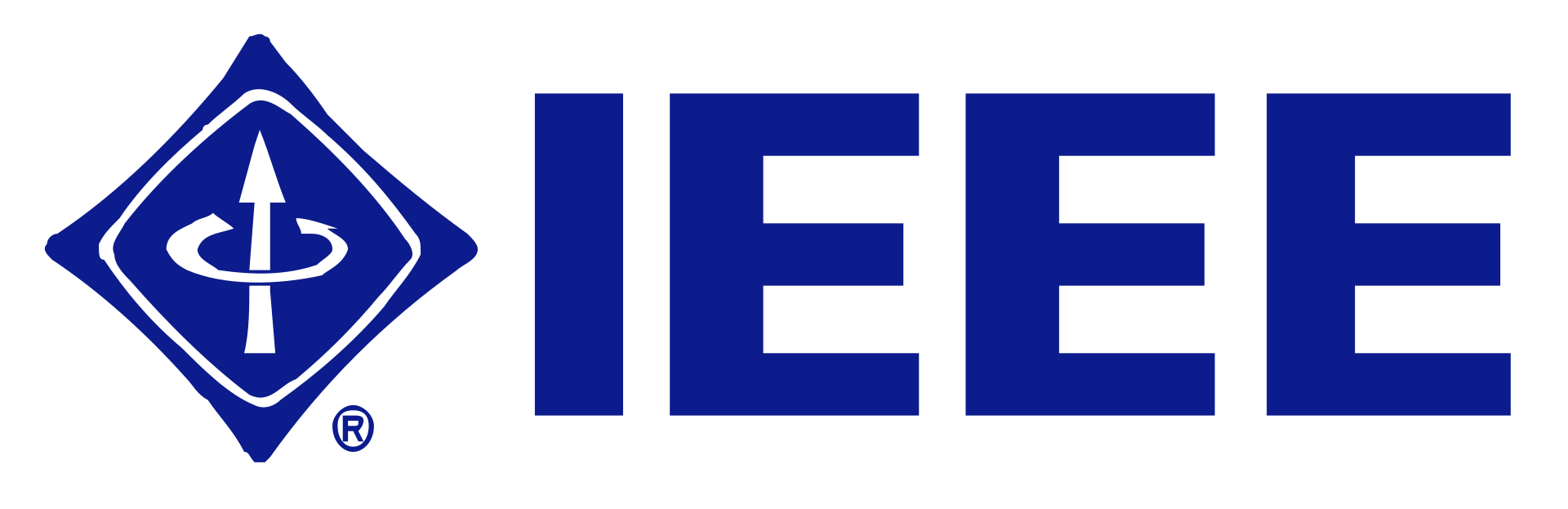 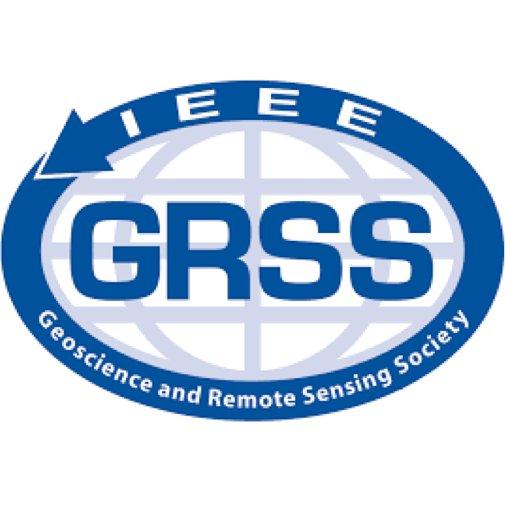 Hydrosphere Picture Books
Elementary GLOBE - "Discoveries at Willow Creek"
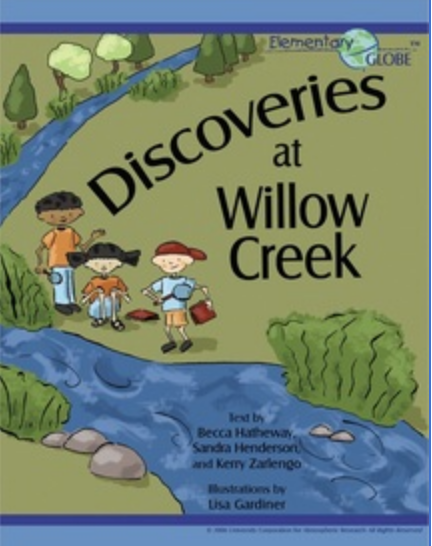 Students learn how to describe a creek by making observations, taking measurements, and looking for macroinvertebrates. They get to know tools for making science observations.
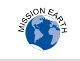 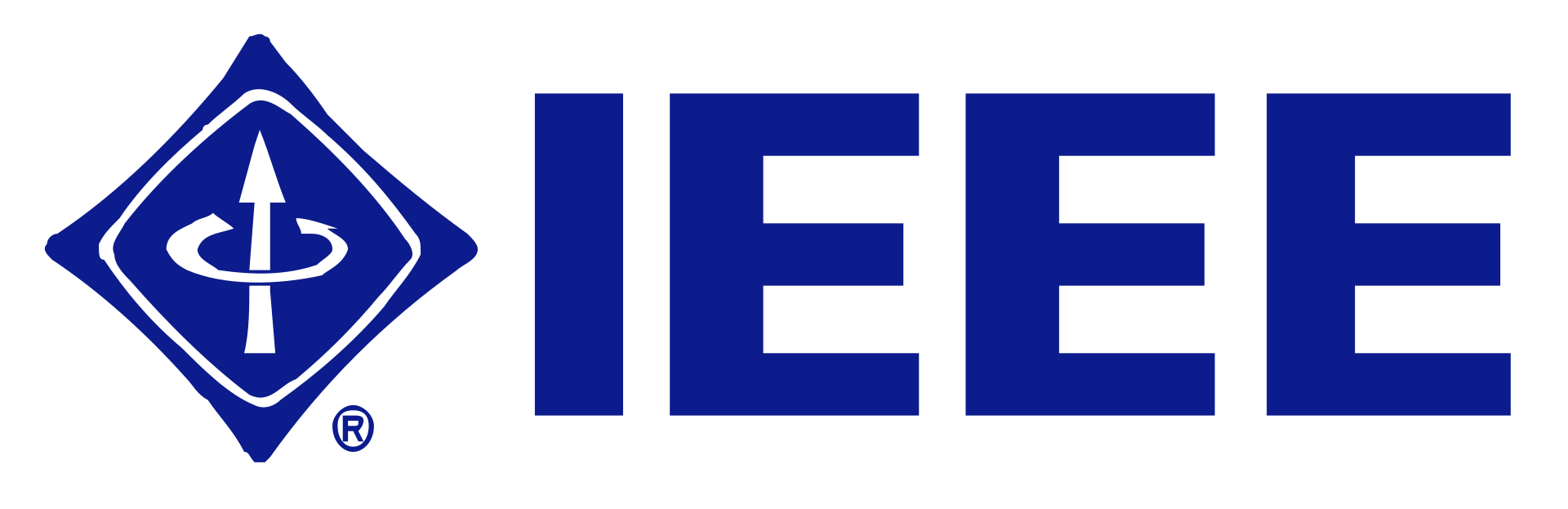 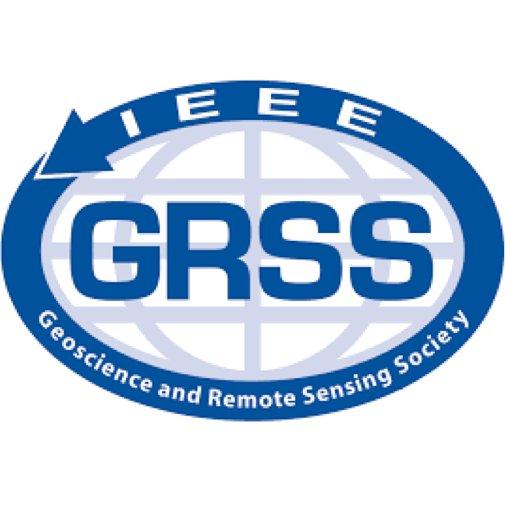 Hydrosphere Picture Books
Elementary GLOBE - "What in the world is happening to our climate?"
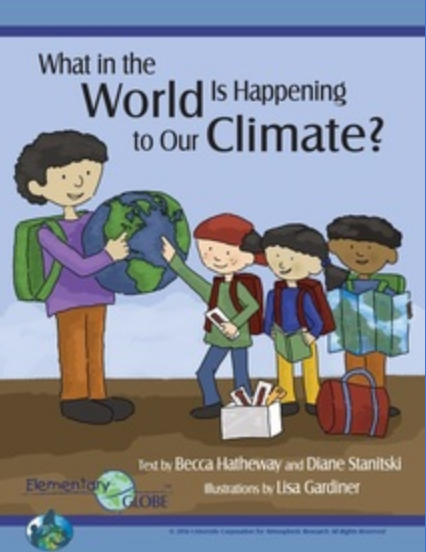 Through the storybook and activities, students learn about regional climate variations and how climate change is affecting our world. Then students consider what we can do to solve climate change.
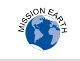 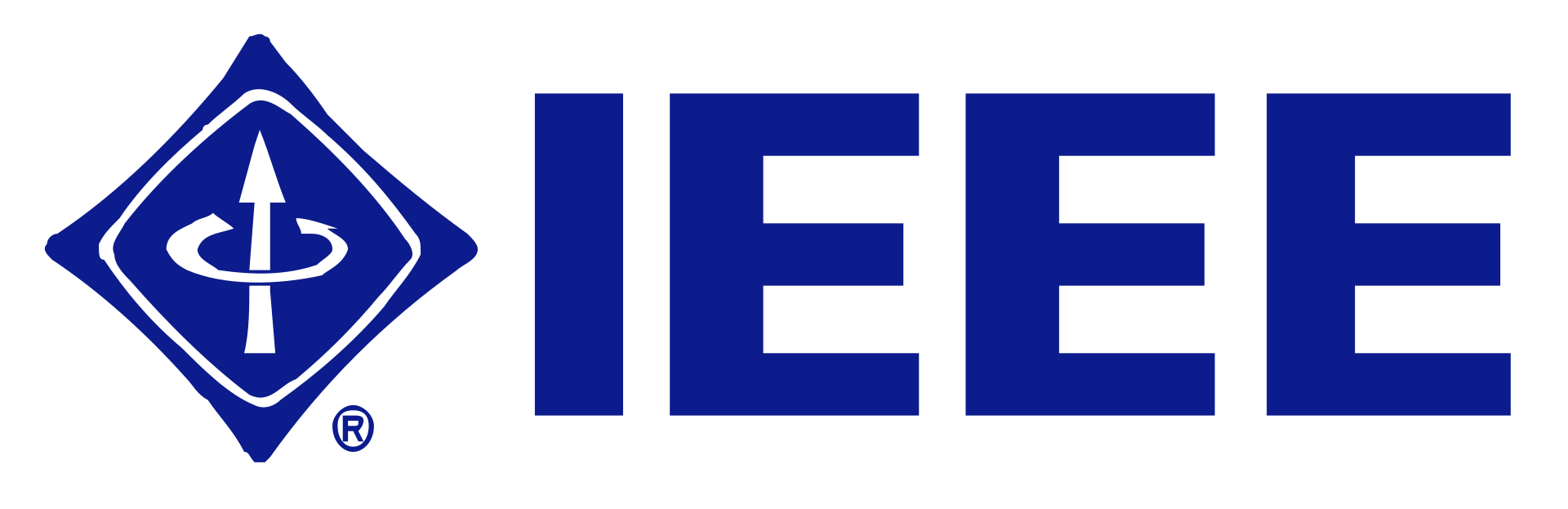 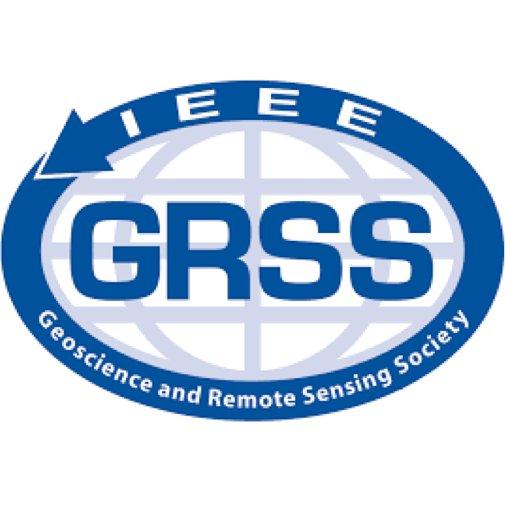 Pedosphere Picture Books
The Scoop on Soils
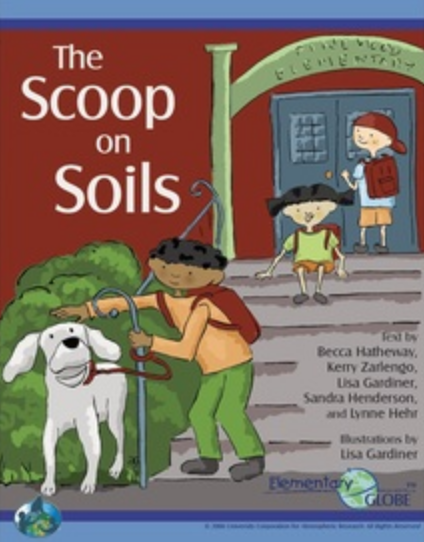 Students investigate how soils are different in different locations, learn to describe what they find in soil, and explain the importance of soil to plants and animals.
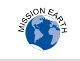 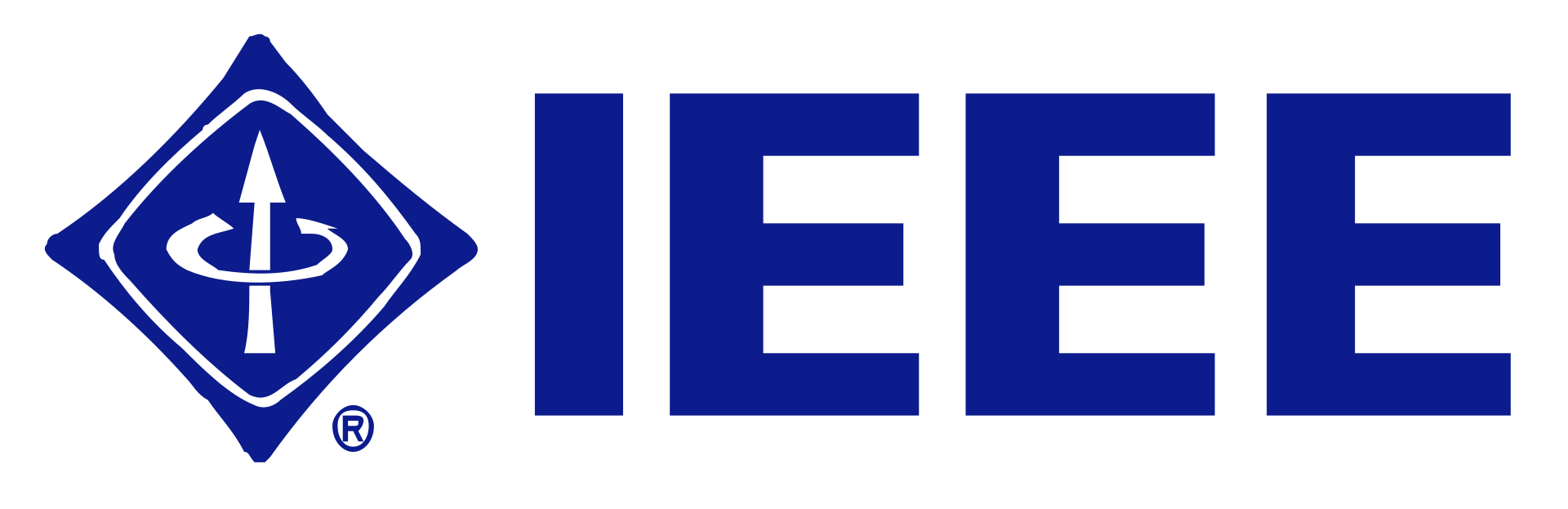 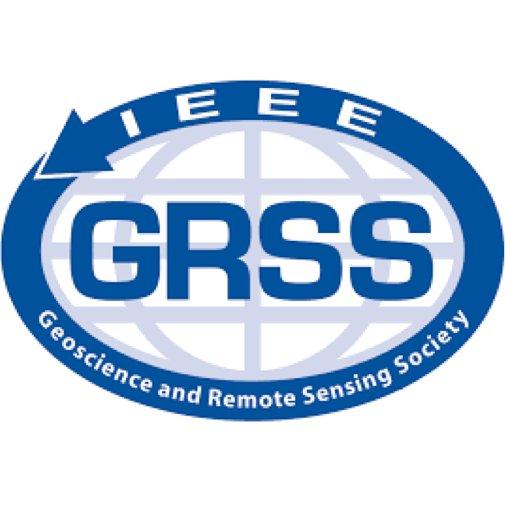 Atmosphere Picture Books
What's up in the atmosphere
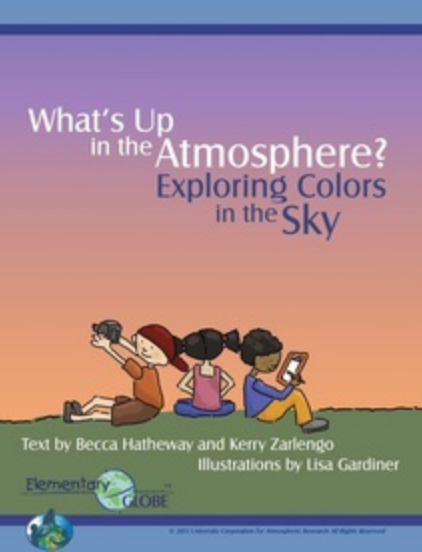 Students consider how and why aerosols and other types of air pollution affect the color of the sky and learn how to describe sky color and conditions in the atmosphere.
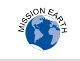 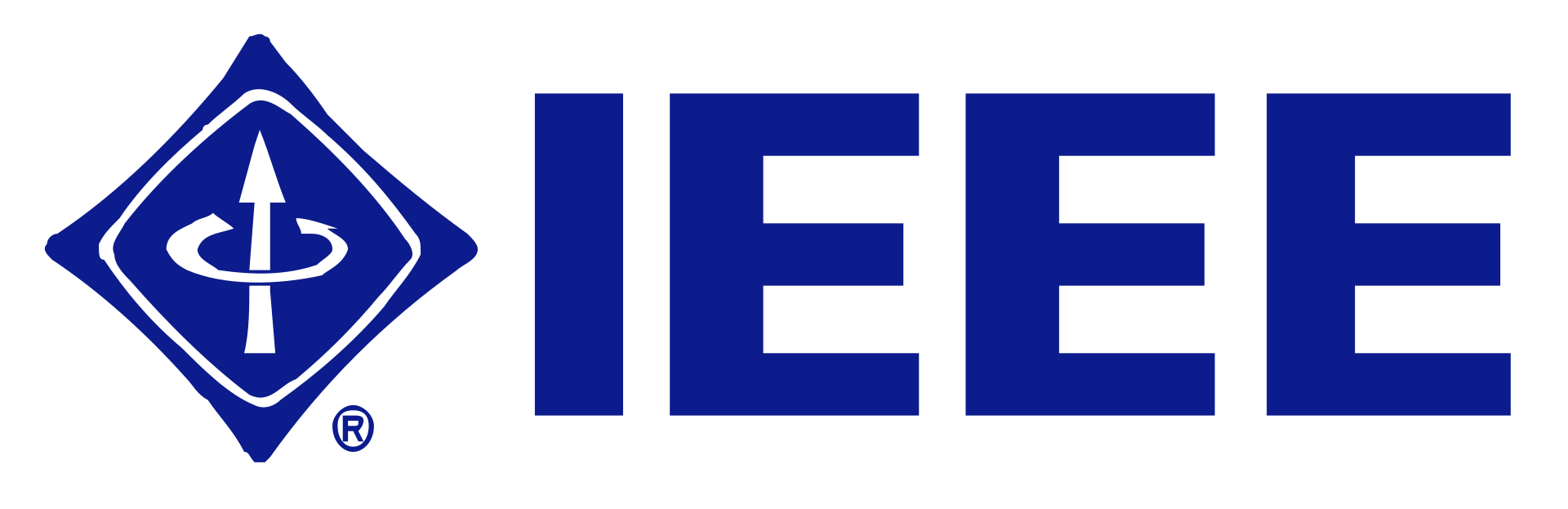 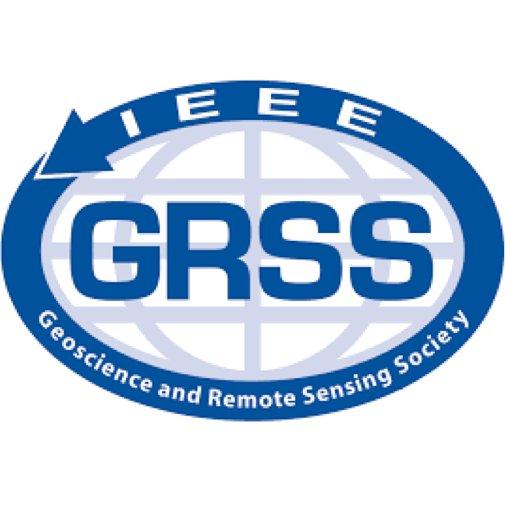 Biosphere Picture Books
The Mystery of the missing Hummingbirds
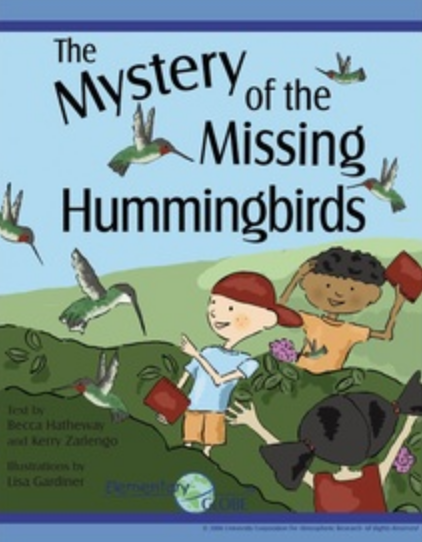 Students learn how hummingbirds deal with seasonal changes and use science journals to describe the seasonal changes in their local environment.
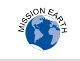 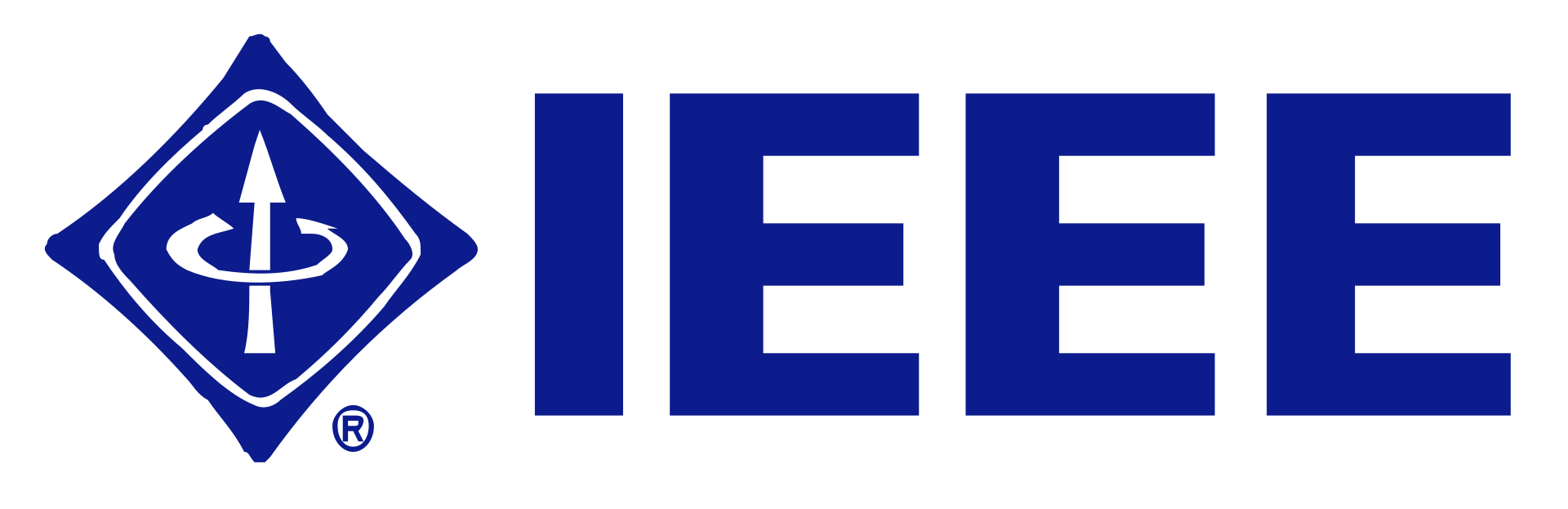 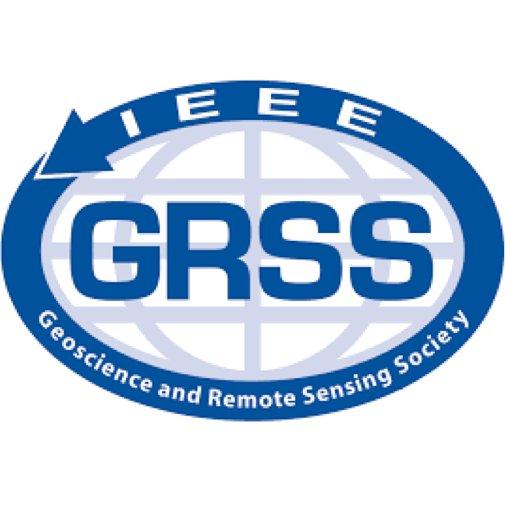 Earth System Picture Books “Bring it all together”
All about Earth - "Our World on Stage"
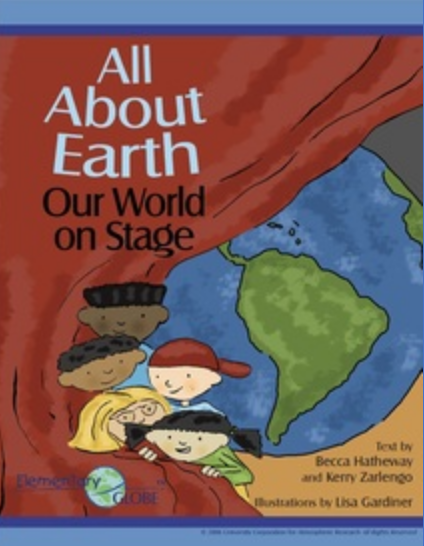 Students explore how water, air, soil, and living things interact in the Earth system and how they are all important parts of our planet.
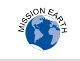 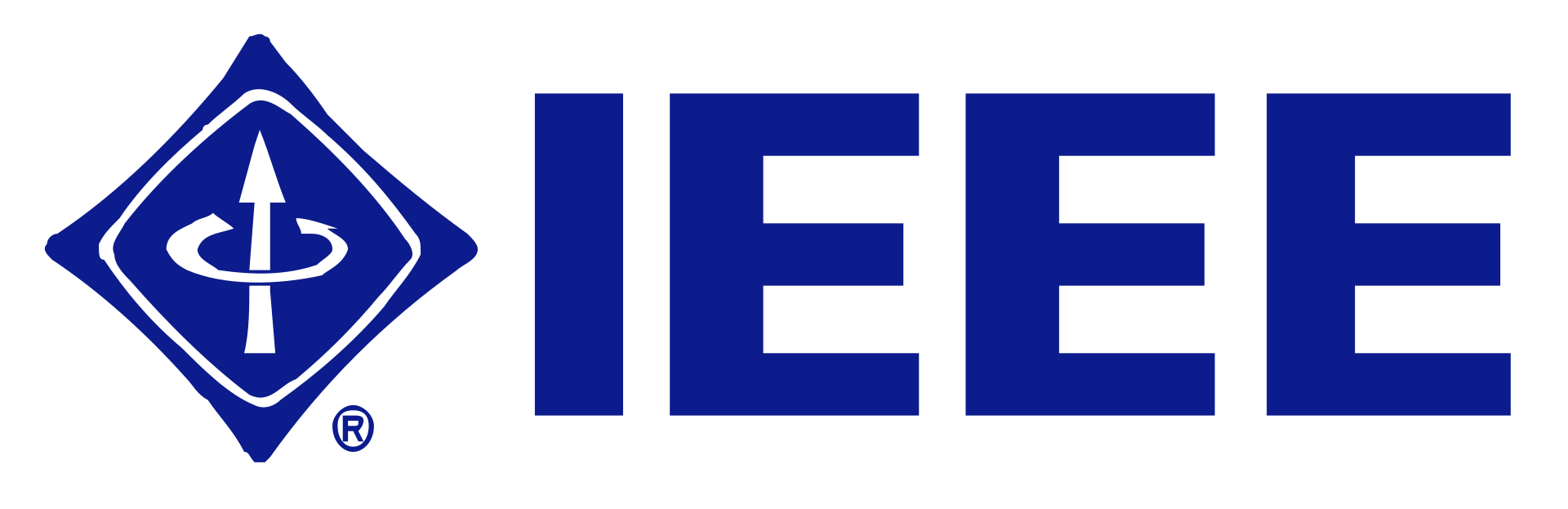 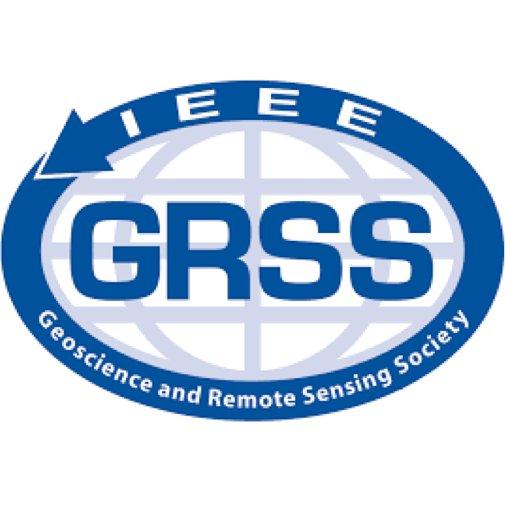 Let’s Talk
Describe the four sphere in GLOBE.

 What would be the best approach to teach students about the spheres in GLOBE?

 What is the difference between a Transparency Tube and Secchi Disk and how are they similar.
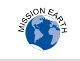 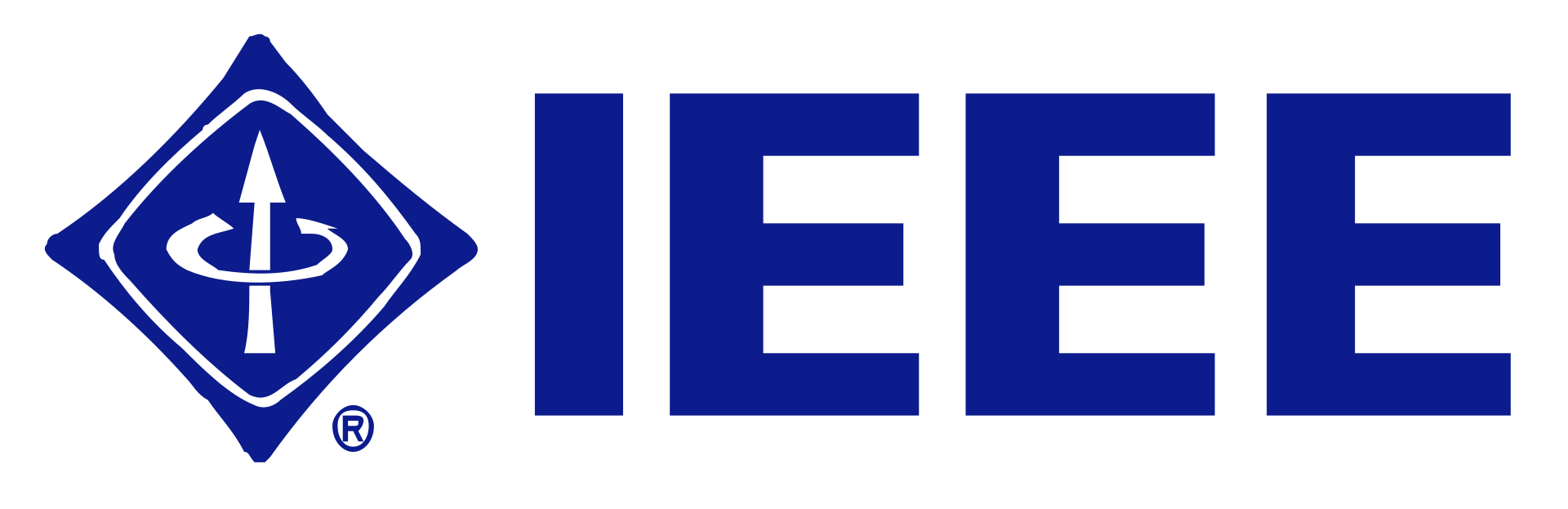 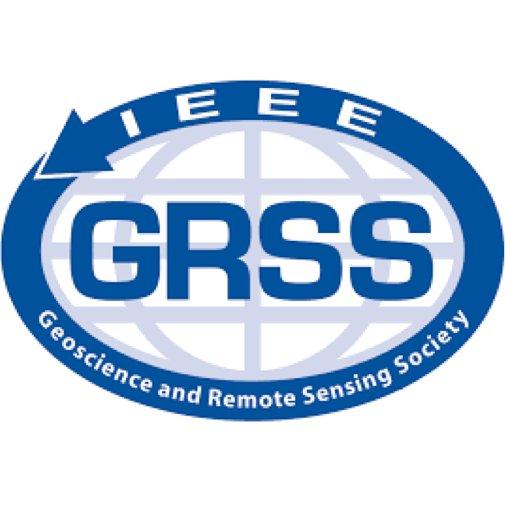 Let’s Talk Answers:
Atmosphere, Biosphere, Hydrosphere, Geosphere (Pedosphere)

Teach as a cycle not in isolation.

Transparency Tube is better for shallow water clarity, Secchi Disk used for deeper water clarity.  They both measure water clarity.
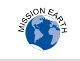 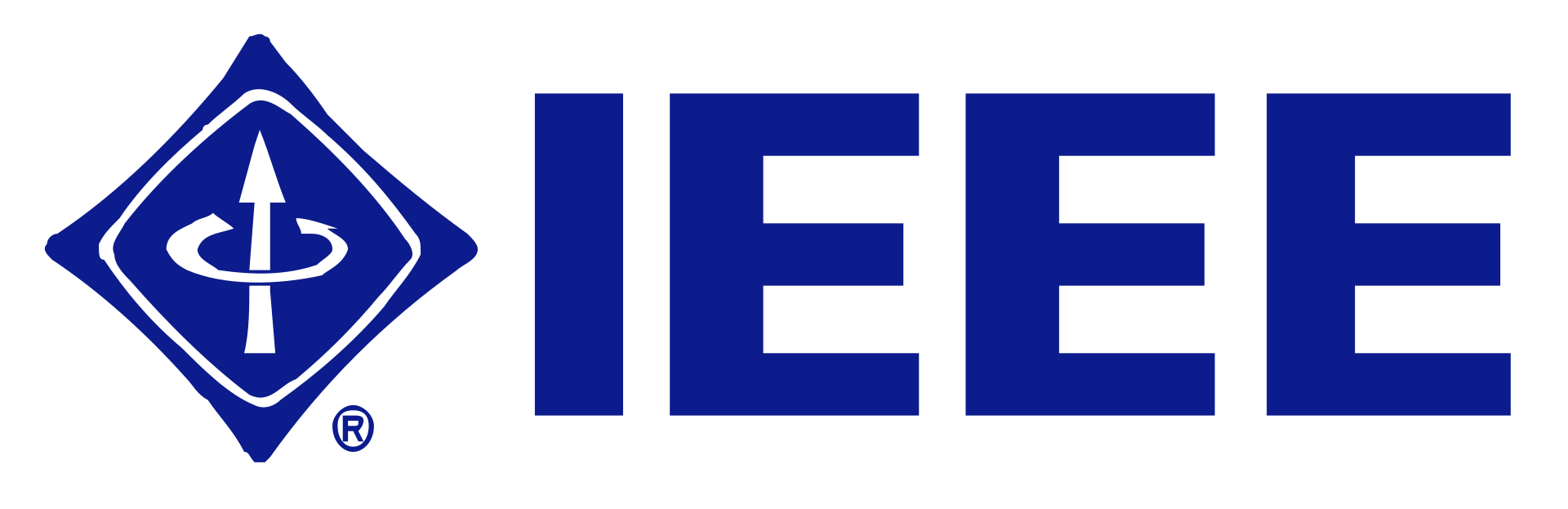 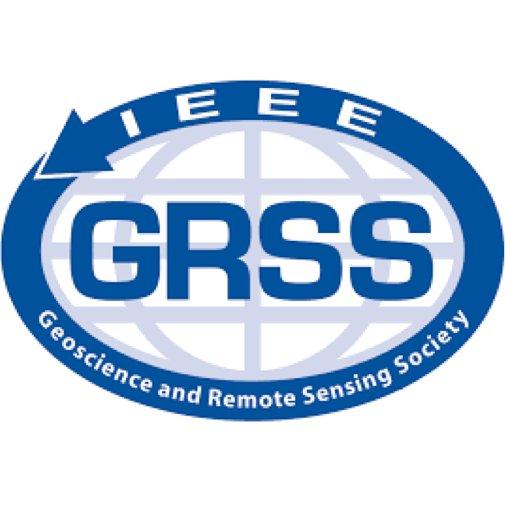 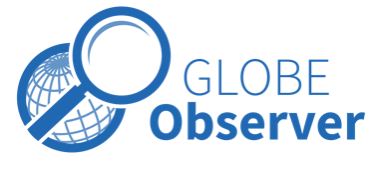 GLOBE Observer
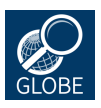 Free Download

Sign up with an email 
    address

Start being a 
    citizen scientist
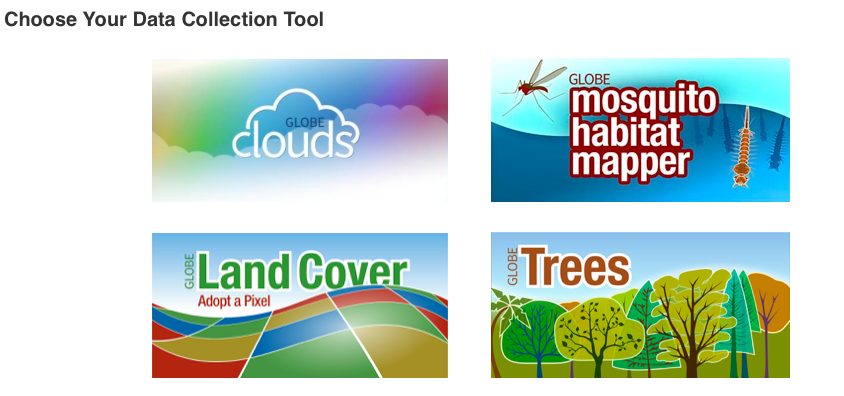 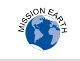 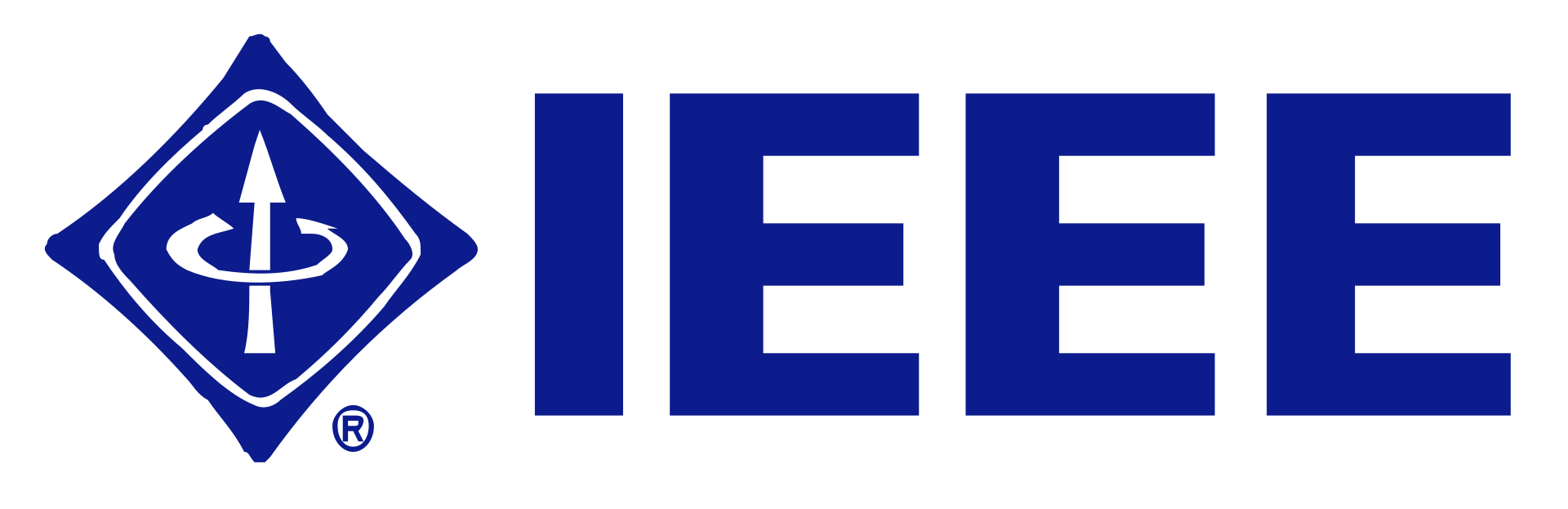 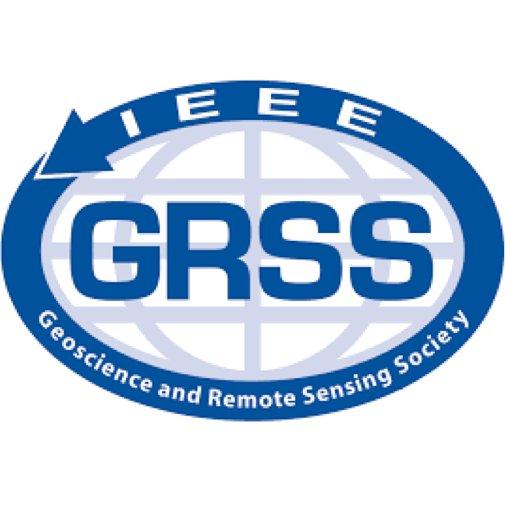 [Speaker Notes: 15 minutes TOTAL
“We recommend you do not down load at this time (google ply for android and app store]
Make Cloud Observations Frequently
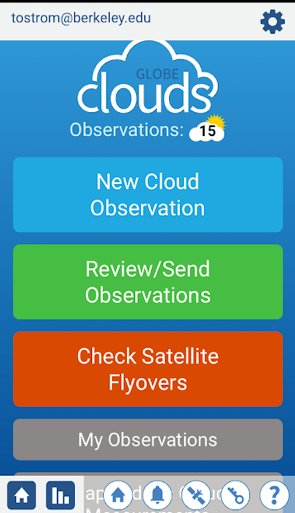 Take a peek out of your nearest window
Look up into the sky
What do you see?
Clouds?
Contrails?
Cloud height (high, medium, low)
Sky color (light blue, blue, dark blue)
Sky clarity (unusually clear, clear, hazy)
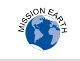 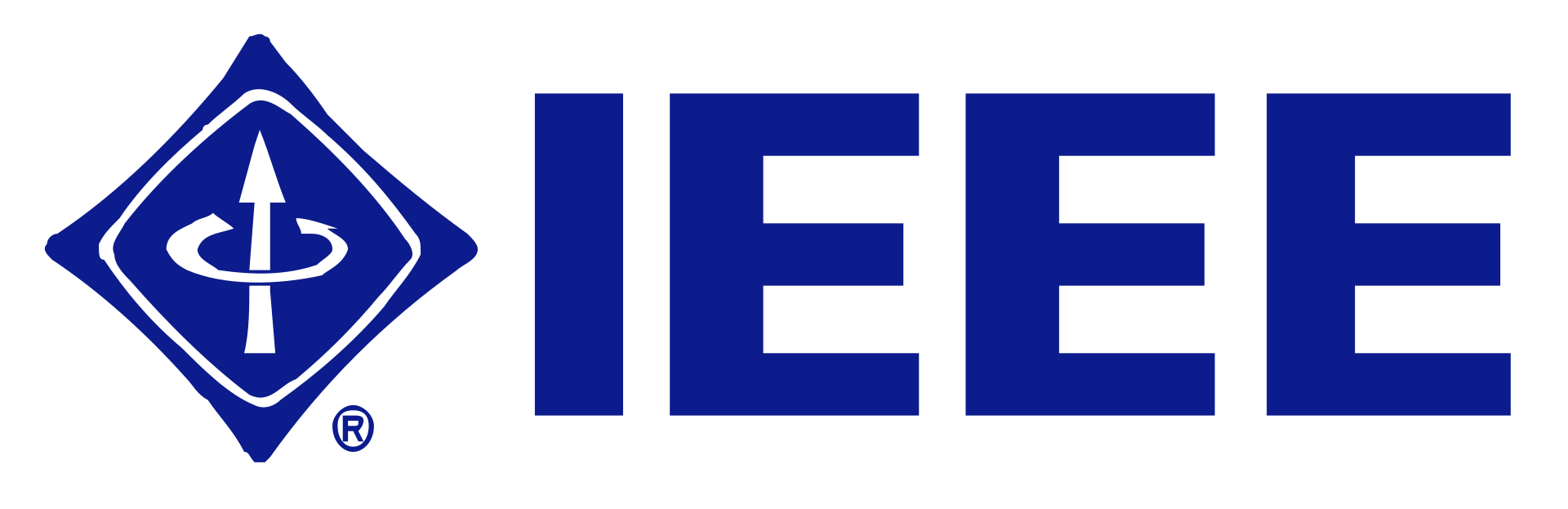 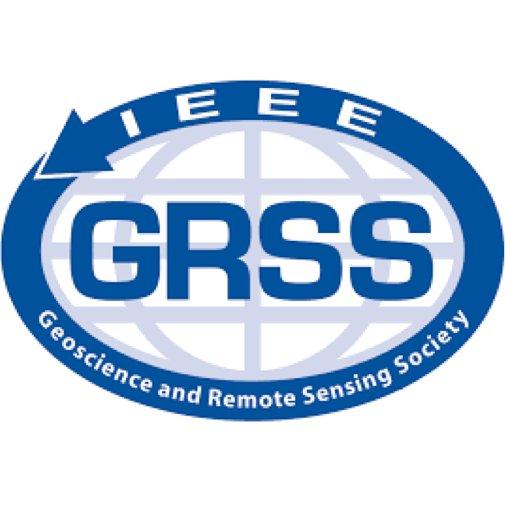 [Speaker Notes: Give participants description of what they will be doing for 30 seconds.
Then share screen]
BREAK – 5 minutes and 35 seconds
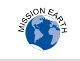 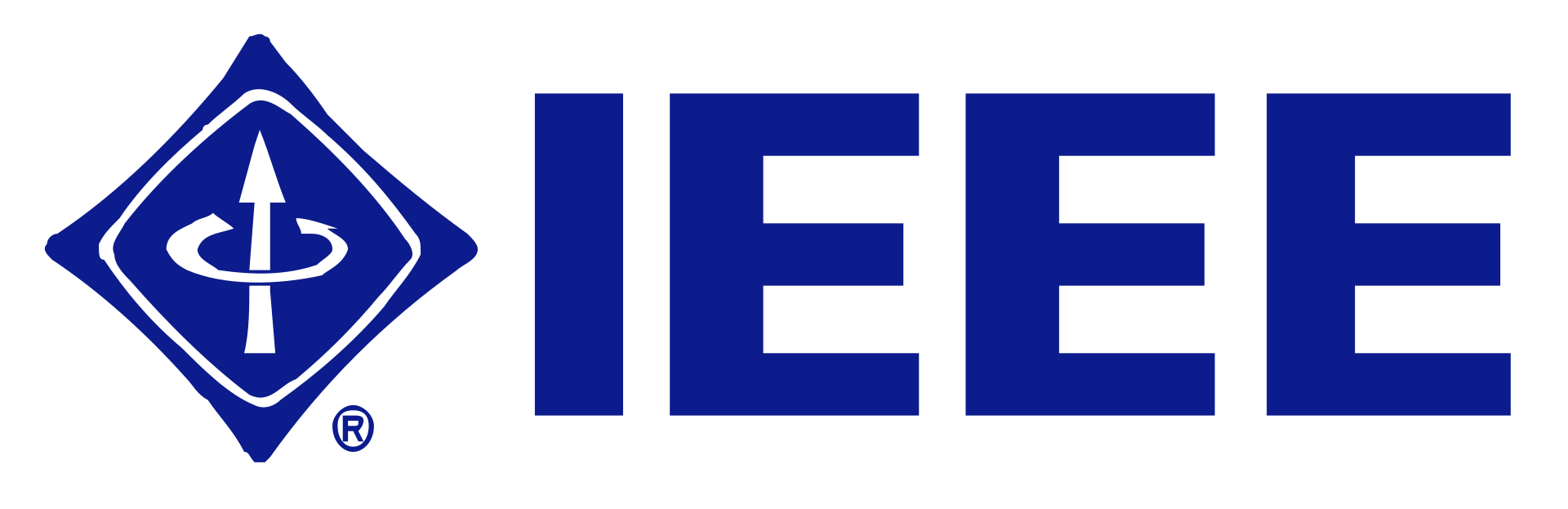 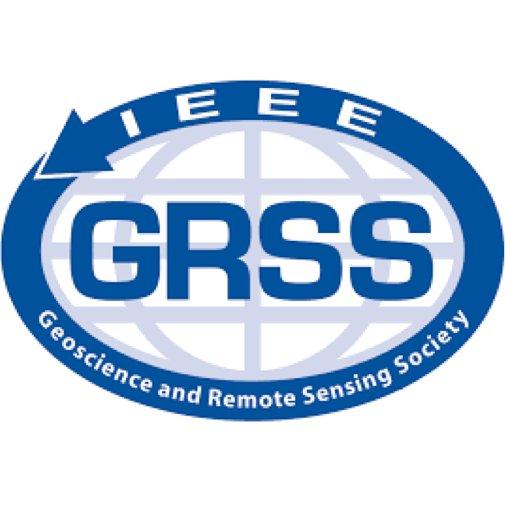 Pedosphere - Our Soil
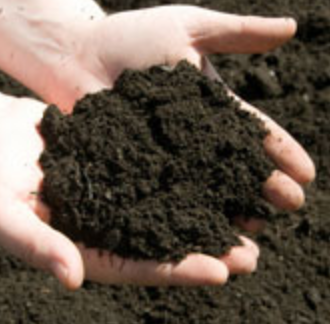 Soil Protocols

"Why do we study soil?"
"Digging around " - A Field View of Soil.
"From Mud Pies to Bricks"
"Just Passing Through"
"Just Passing through" (Beginners Version)
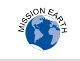 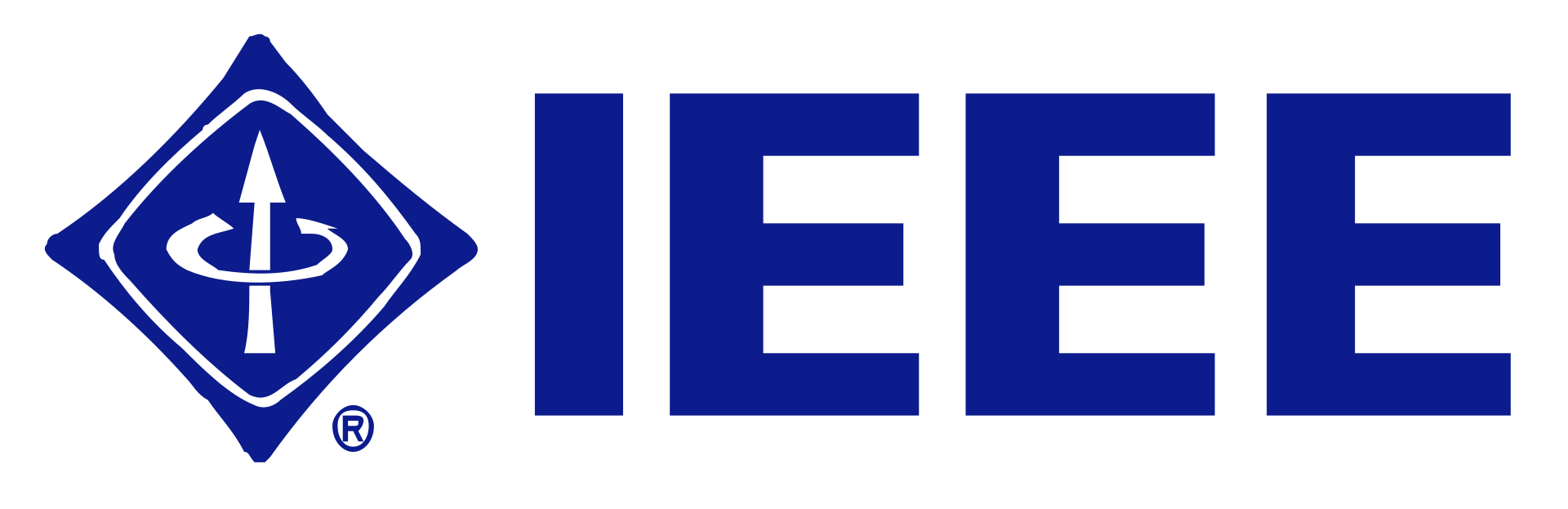 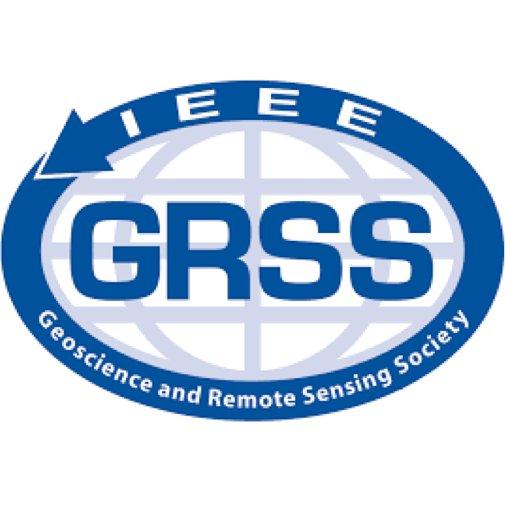 Pedosphere
Pedosphere Protocols
SMAP - Soil Moisture Active Passive
Soil Characterization Protocol
Soil Fertility Protocol
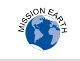 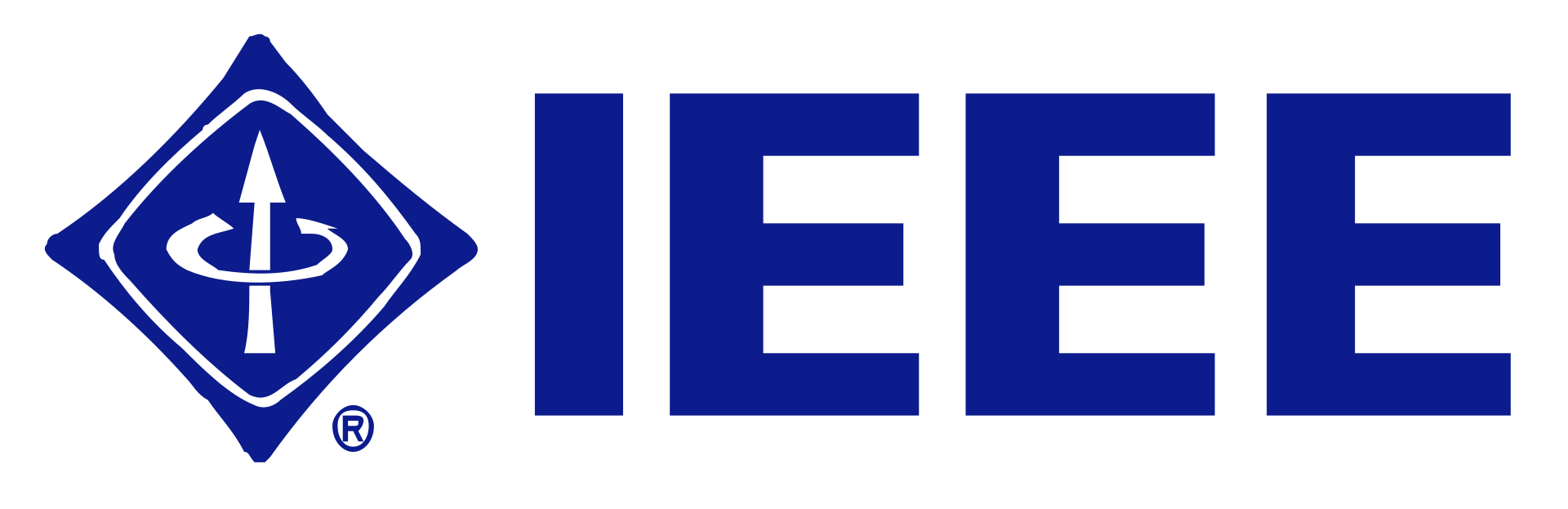 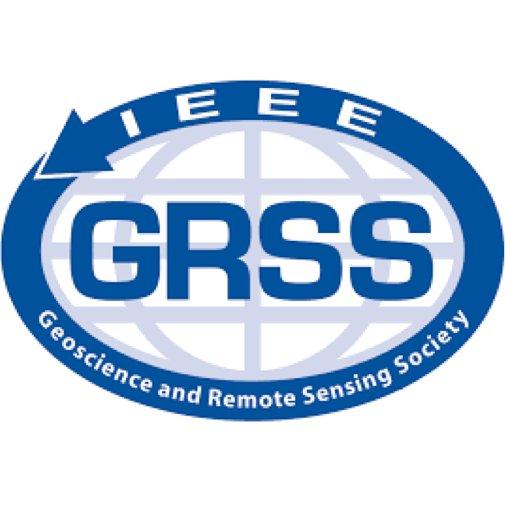 Pedosphere Protocols Continued
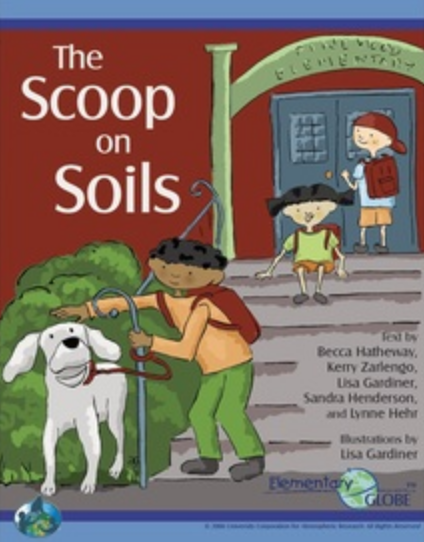 Soil Infiltration Protocol
Soil infiltration Data Sheet
Soil pH Protocol
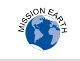 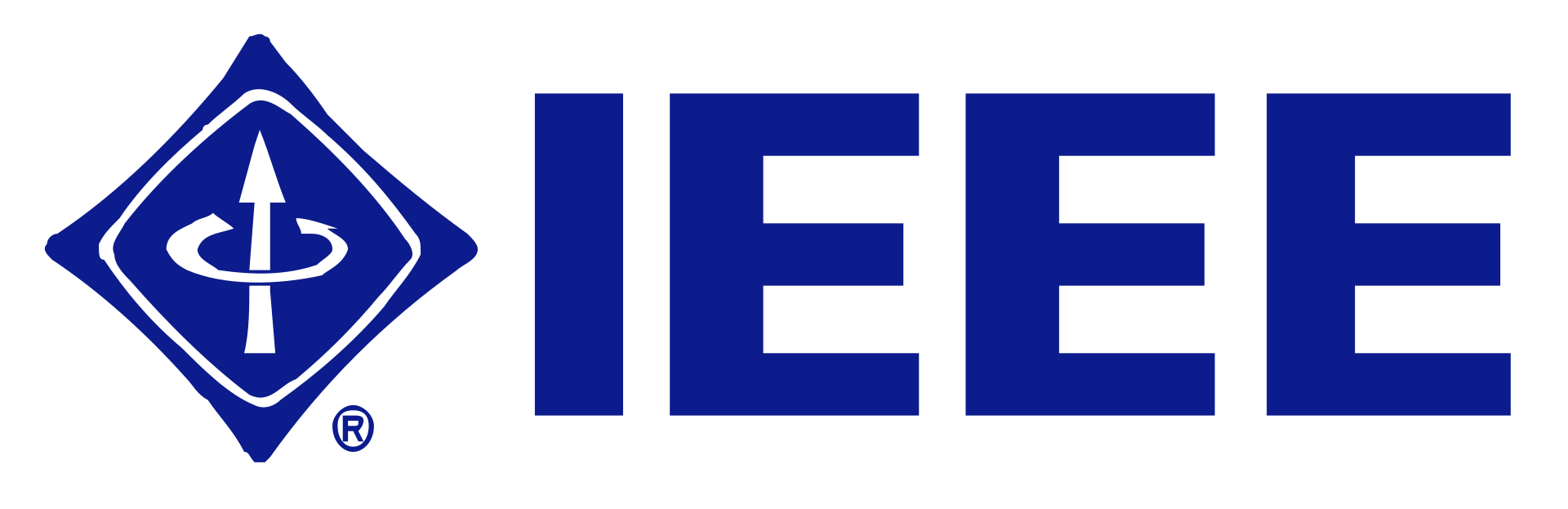 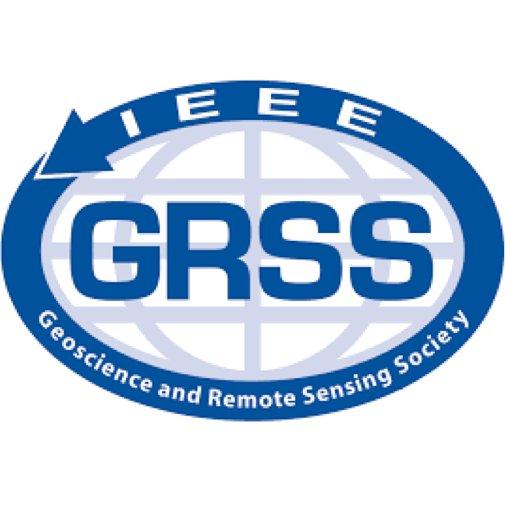 Making Connections: Hydrosphere and PedosphereLet’s Chat: What connections do you see with these two spheres?
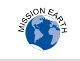 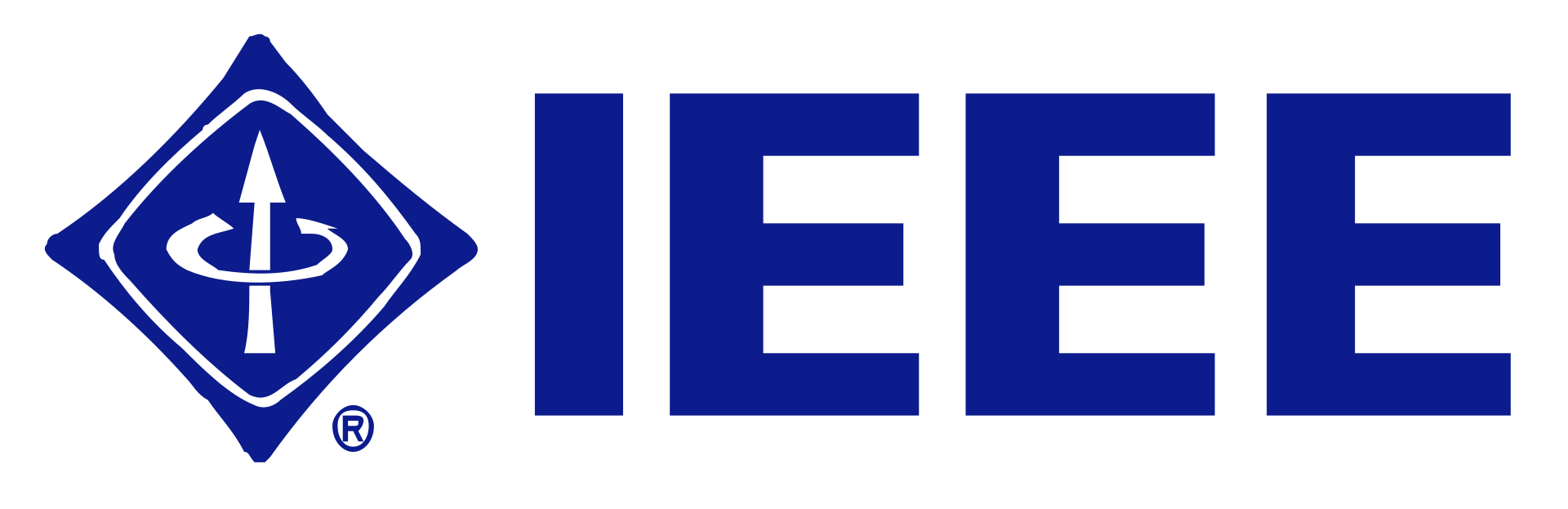 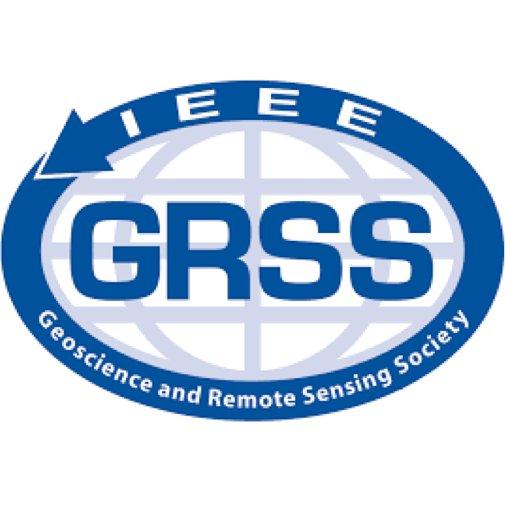 Tips for Classroom implementation with GLOBE
 Start small (Data sheets in One Notebook)
Cloud Observation twice a week
Train small group of students
Cross train ( Month later)
Invite fellow Science Teachers (Science Club)
Invite Community, Environmental Supporters
Collaborate with local High Schools and Universities
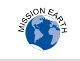 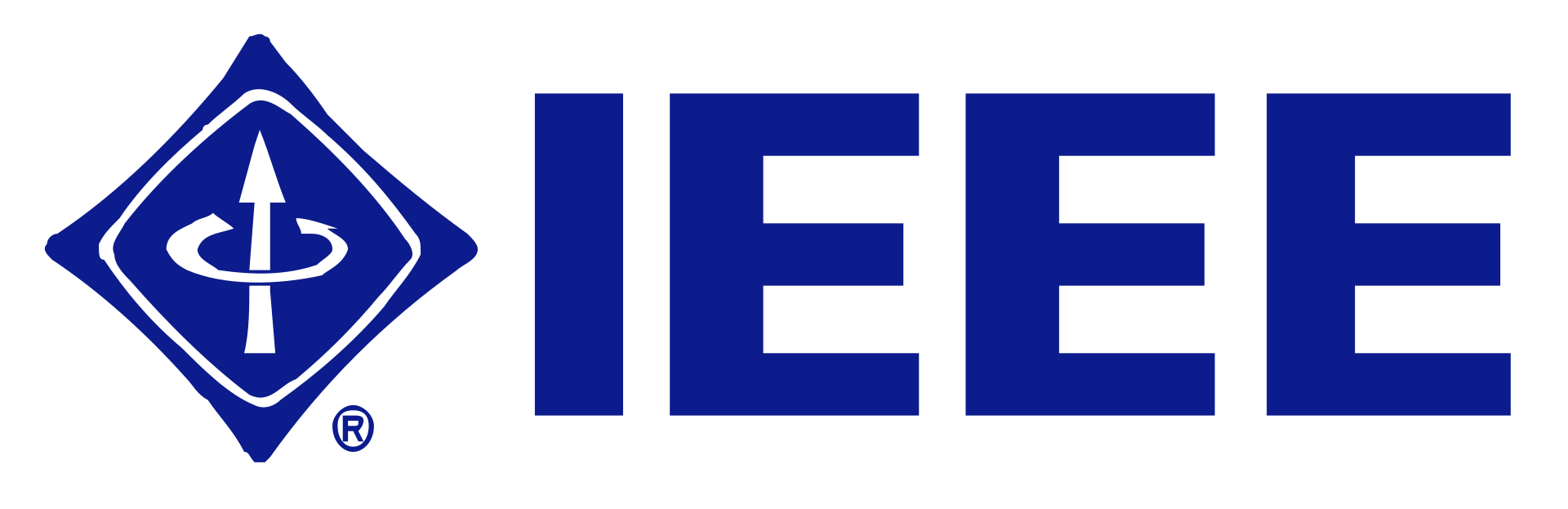 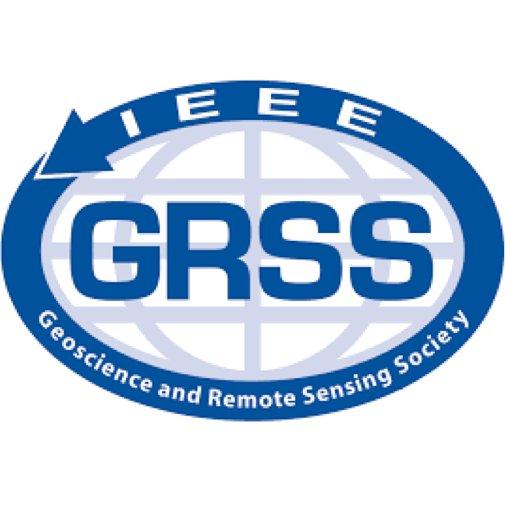 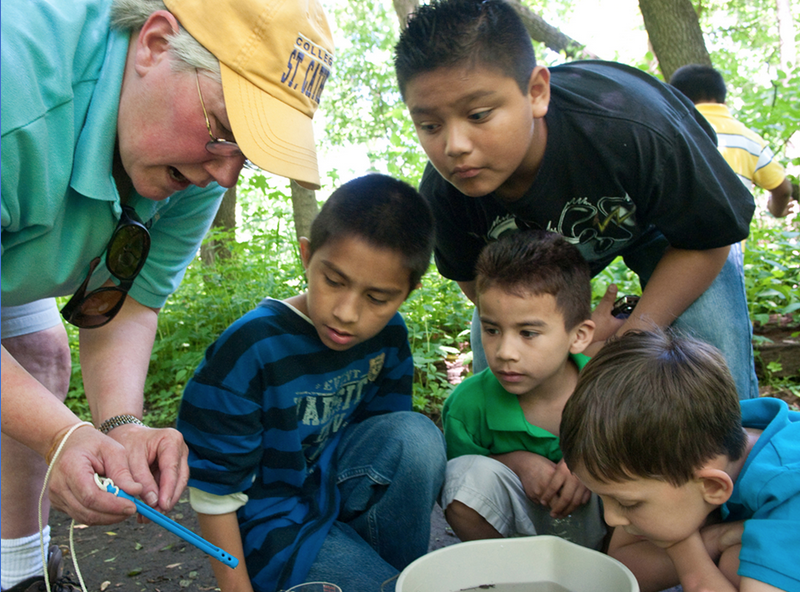 Many Thanks
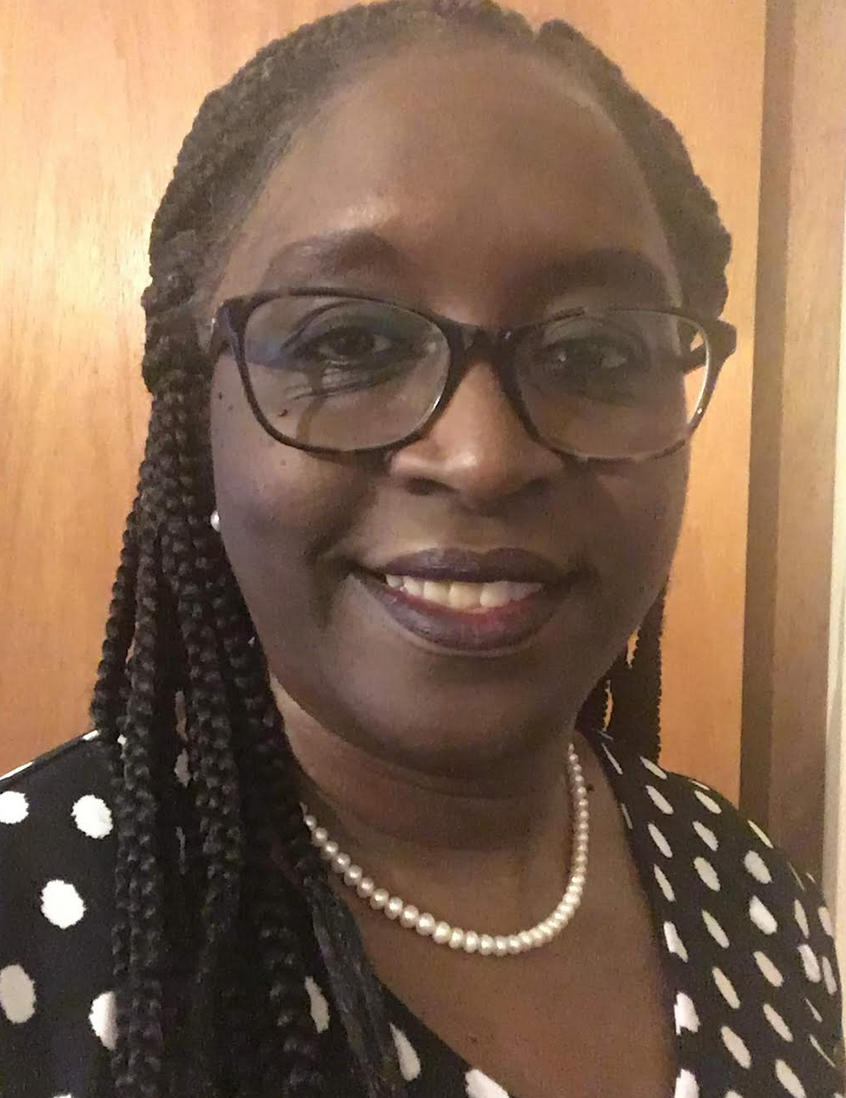 Wanda Hathaway
wanda.hathaway@portsk12.com
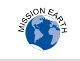 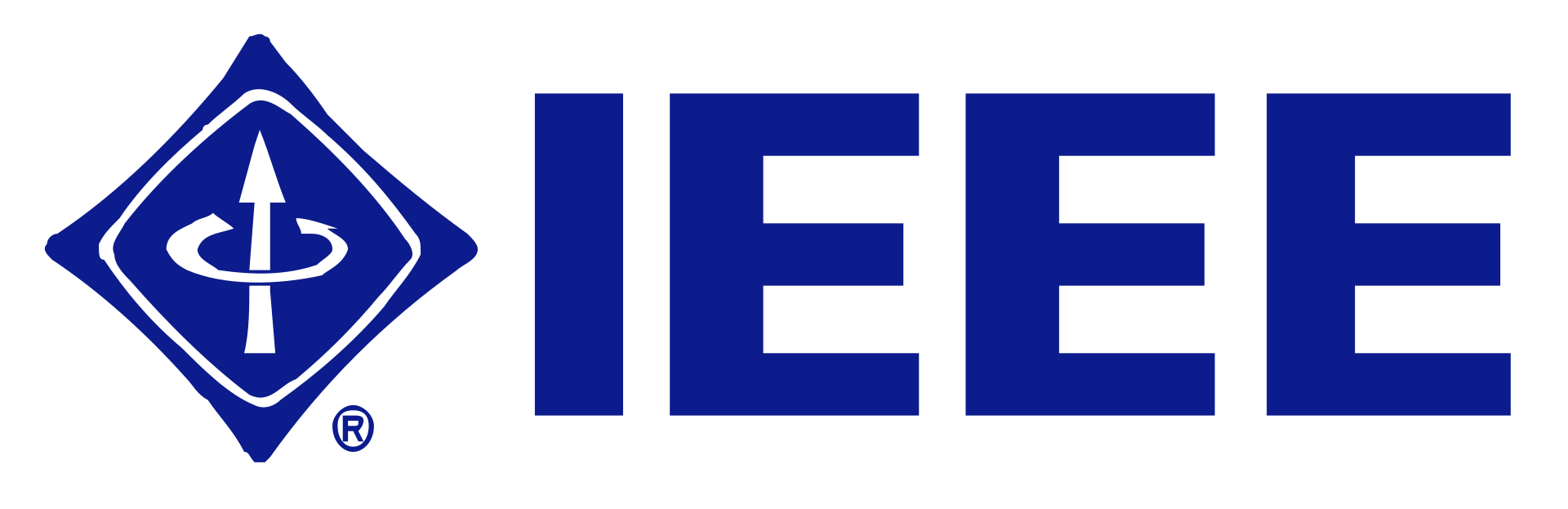 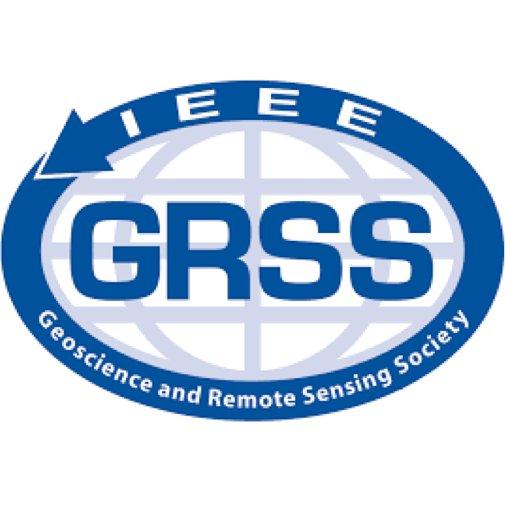